カオナビ社員向けマニュアル

ワークフロー
本マニュアルは、テンプレートとして作成しております。
各社の運用ルールや設定内容に併せて、キャプチャの変更やページの追加・削除等の編集をお願い致します。
© kaonavi, inc.
INDEX
ワークフロー
ワークフローとは
ワークフローの主な画面
メール・通知タイミング
申請者の操作方法
代理申請方法
承認者の操作方法
回覧者の操作方法
© kaonavi, inc.
ワークフロー
1. ワークフローとは
身上申請業務をスムーズに運用するための機能です。
個人情報の変更、勤怠・休暇の申請など、煩雑になりがちな
申請～承認～回覧の効率的な運用が実現できます。
● ワークフローで出来ること
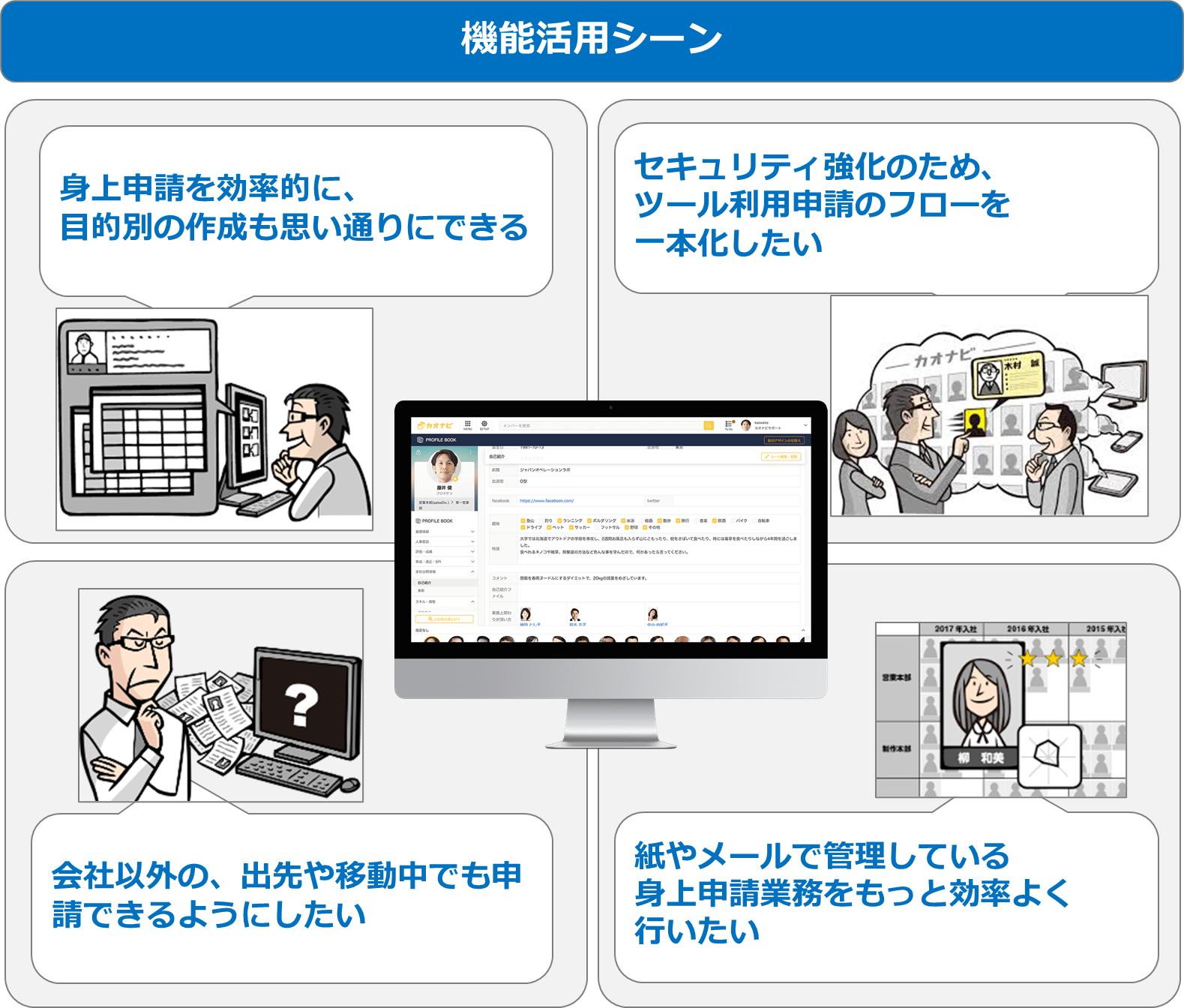 様々な申請業務に対応
マルチデバイス対応で承認・回覧も楽々
承認された情報をデータベースへそのまま反映
ワークフロー
1. ワークフローとは
1-1. ワークフローの利用の流れ
公開されている申請フォームに対し、自由に申請・承認・回覧を行うことができます。
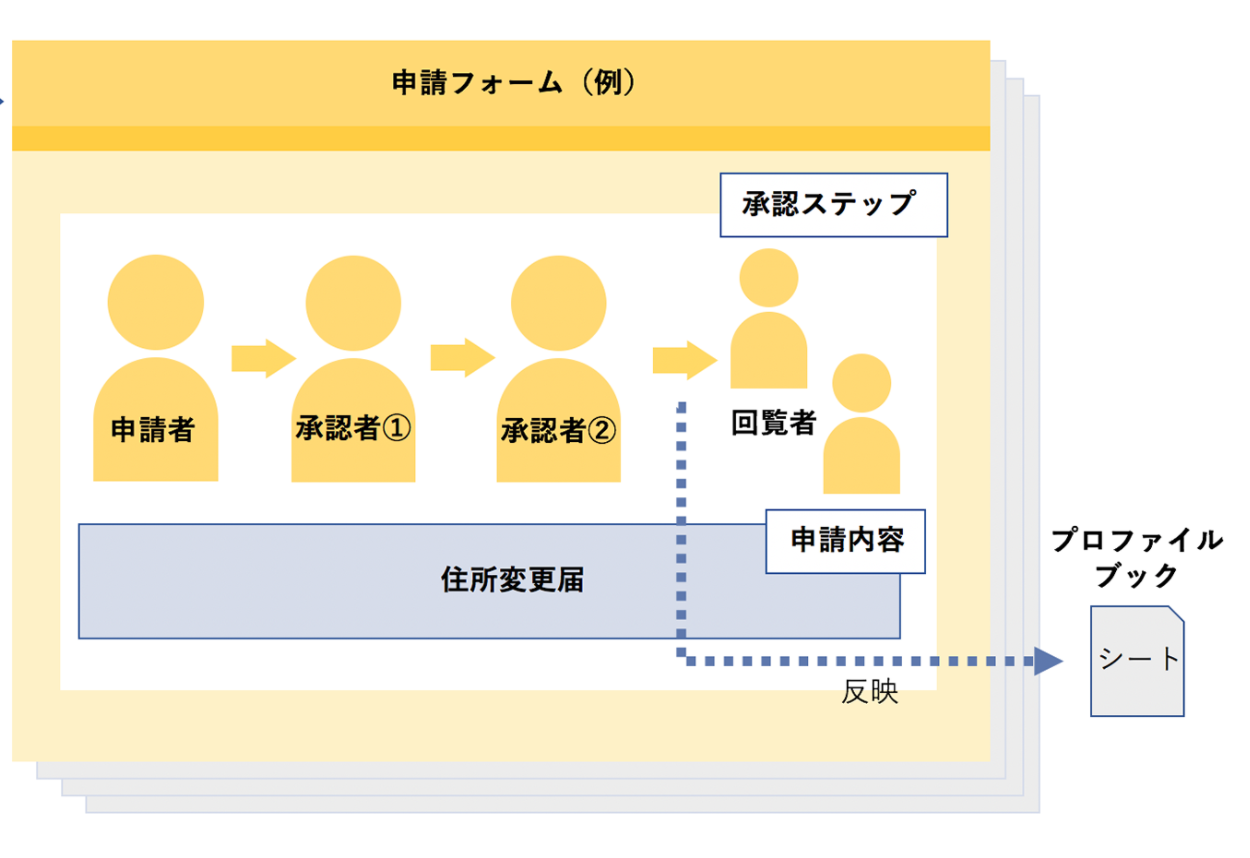 ワークフロー
1. ワークフローとは
1-2. ワークフローを開く
●グローバルヘッダーから開く
●カオナビトップ画面から開く
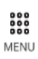 カオナビトップ画面から「プロファイルブック」を選択します。
グローバルヘッダーの　　をクリックし、プルダウンメニューから「ワークフロー」を選択します。
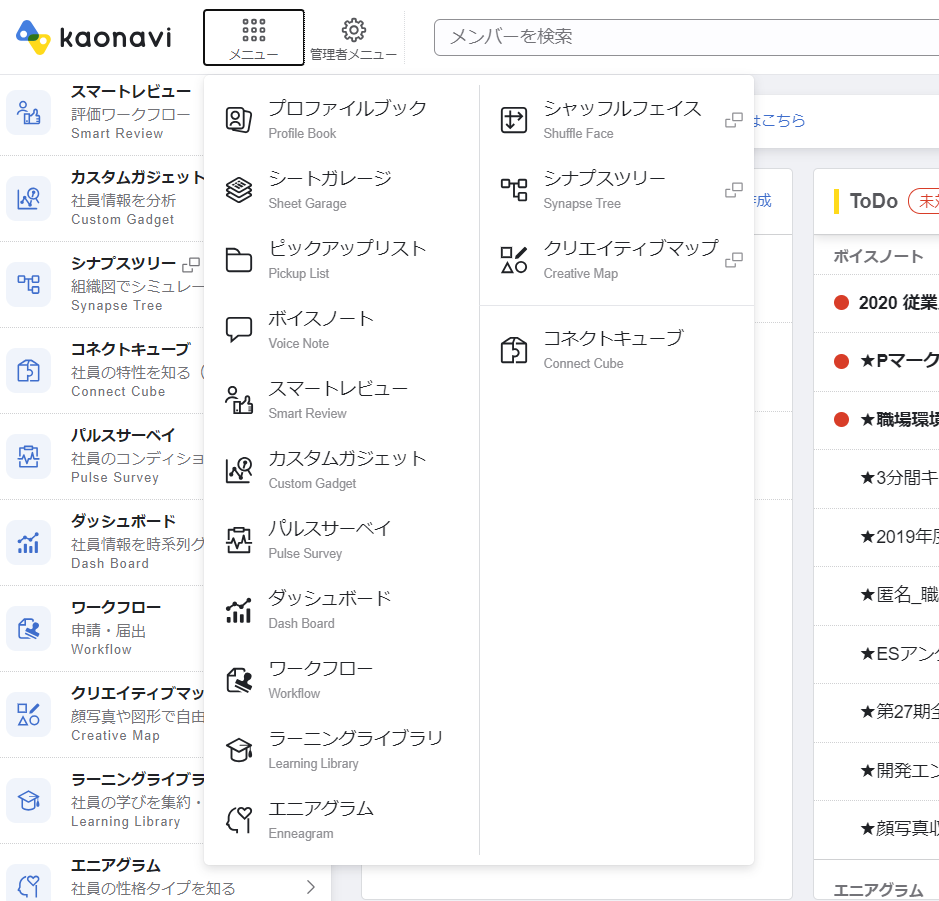 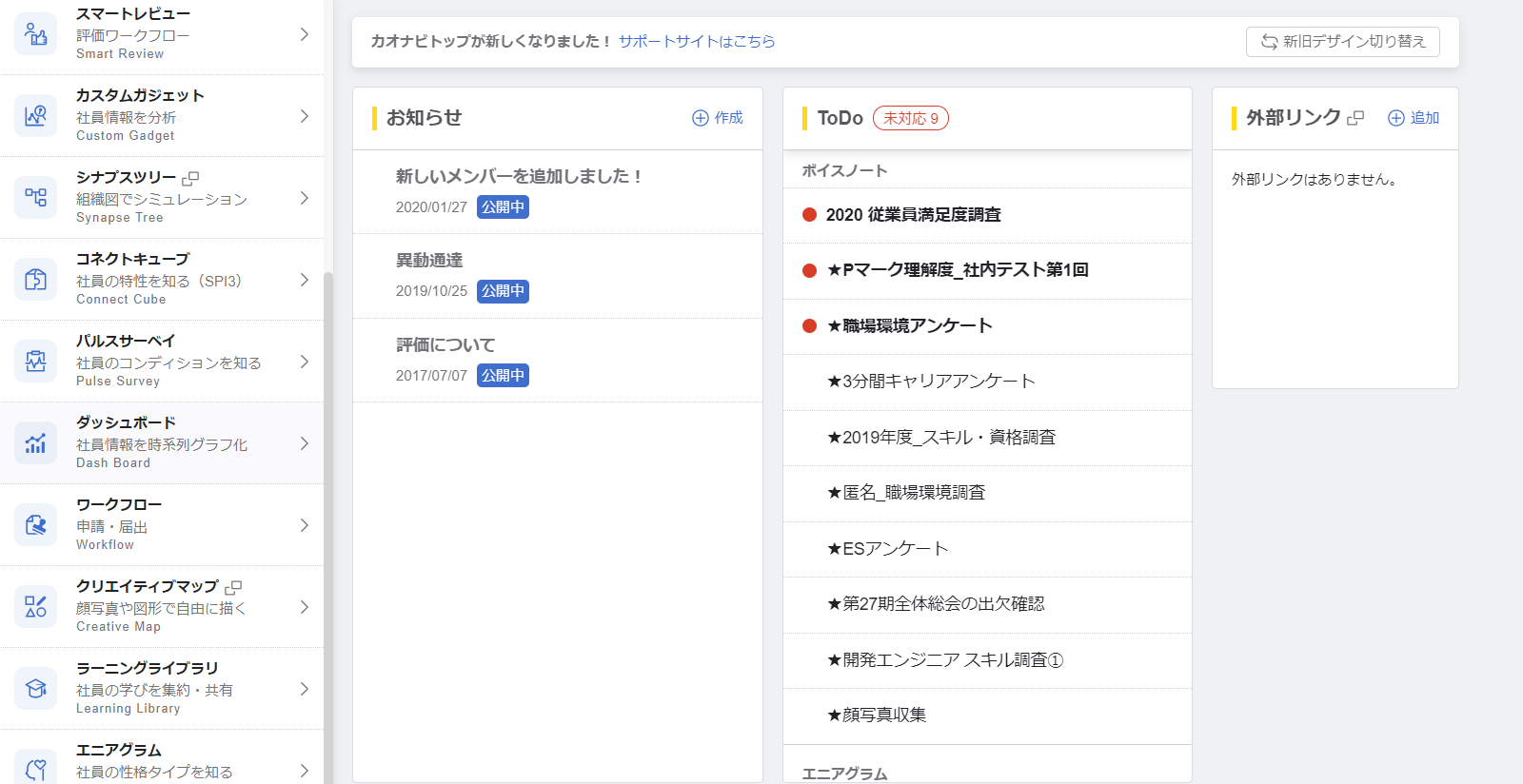 ワークフロー
2.ワークフローの主な画面
2-1. 申請フォーム一覧画面
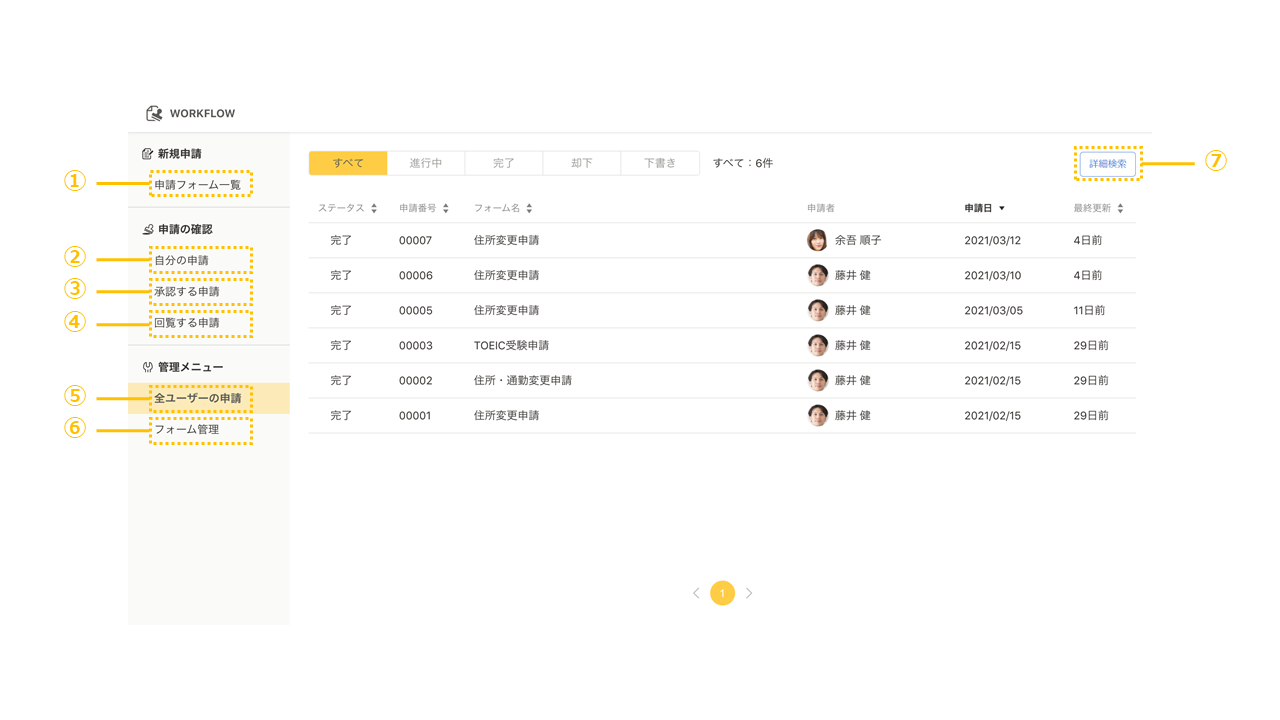 ワークフロー
2.ワークフローの主な画面
2-1. 申請フォーム一覧画面
※⑤⑥⑦は管理者(Adm)ユーザーのみ利用可能です。
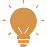 HINT
グローバルヘッダーの「申請・届出」からも申請フォーム一覧を表示できます。
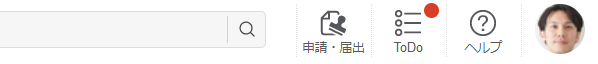 ワークフロー
2.ワークフローの主な画面
2-2. 申請内容入力画面
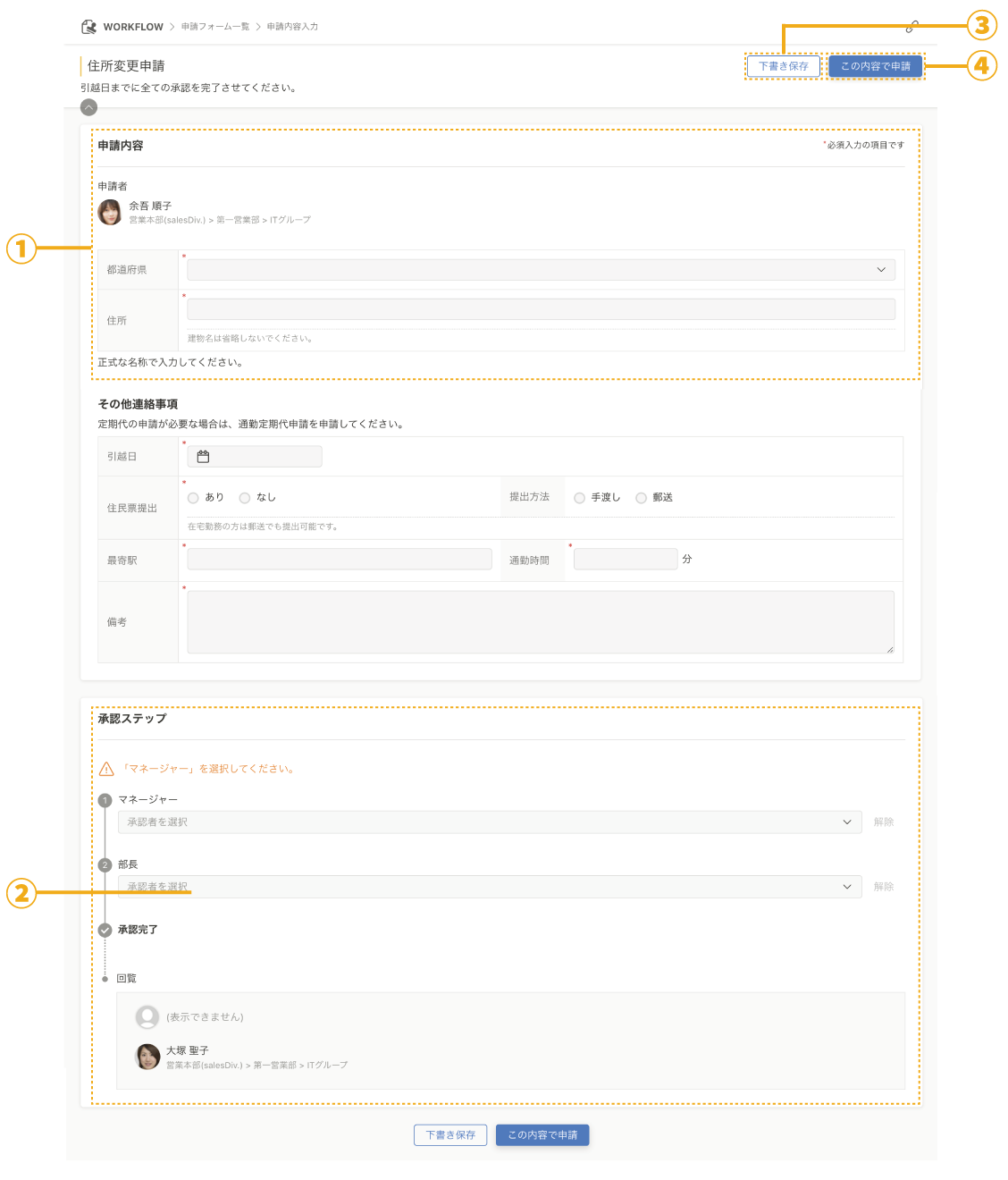 ワークフロー
3.メール・通知タイミング
入力した内申請者、承認者、回覧者への通知は以下のタイミングで行われます。
ワークフロー
4.申請者の操作方法
4-1. 申請方法
②申請フォーム一覧画面が開かれるので、申請したいフォーム名をクリックします。
①ワークフロートップから、「申請フォーム一覧」をクリックします。
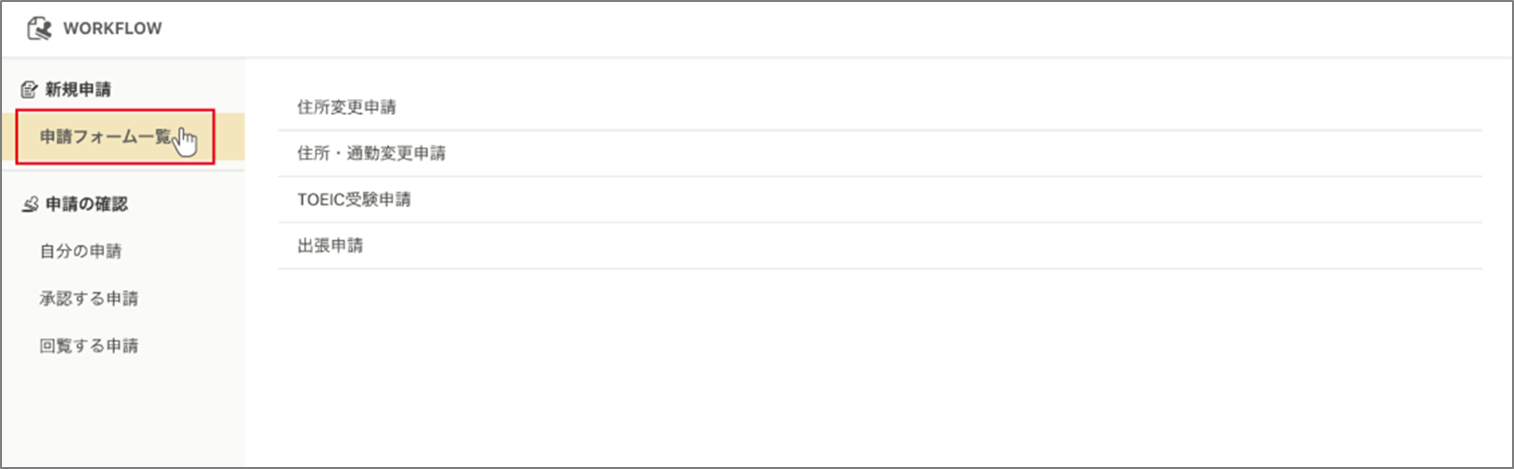 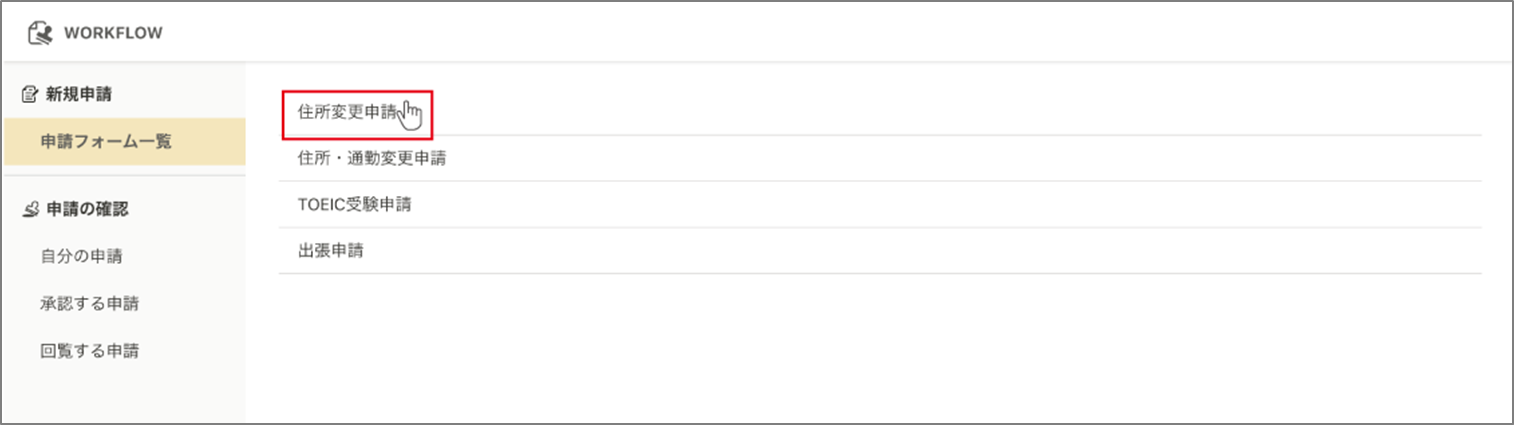 ワークフロー
4.申請者の操作方法
4-1. 申請方法
➂申請内容入力画面が開かれるので、必要箇所を入力します。
✔ CHECK!　下書きと必須入力
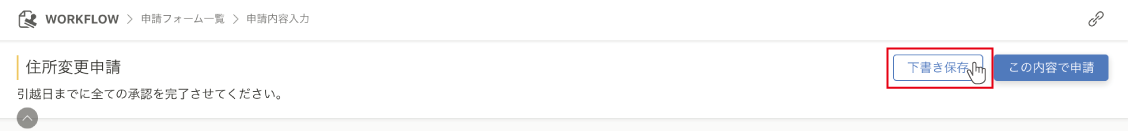 途中で入力を中断する場合は、右上の「下書き保存」ボタンで保存してください。




*がついている項目は必須入力項目です。
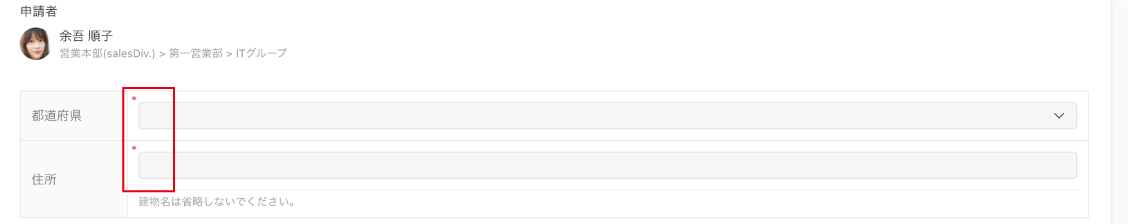 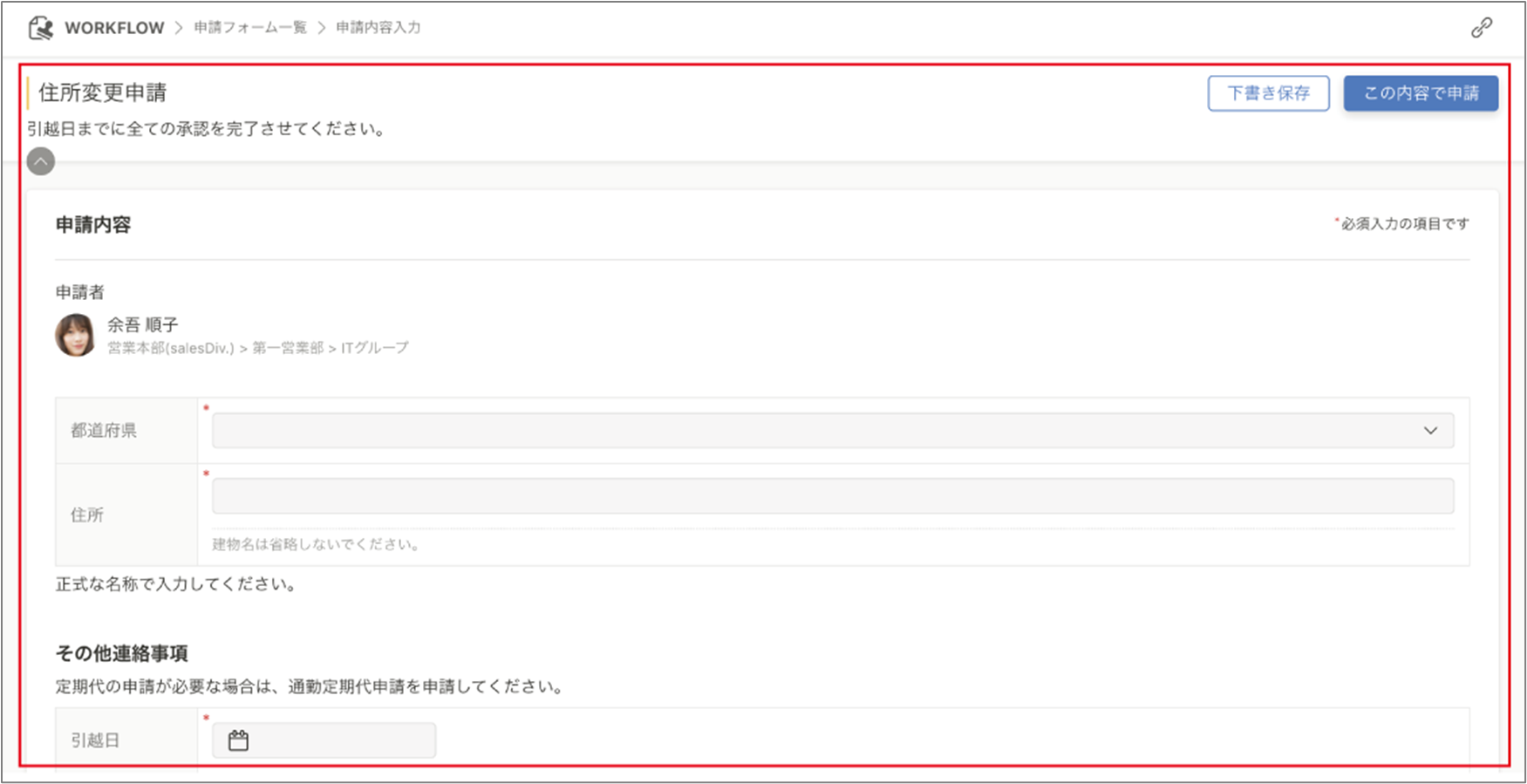 ワークフロー
4.申請者の操作方法
4-1. 申請方法
承認者を変更したい場合は、右側の「解除」をクリックしてください。
④申請内容の入力が完了したら、承認ステップを登録します。
「承認者を選択」のプルダウンより、自身の承認者を選択してください。
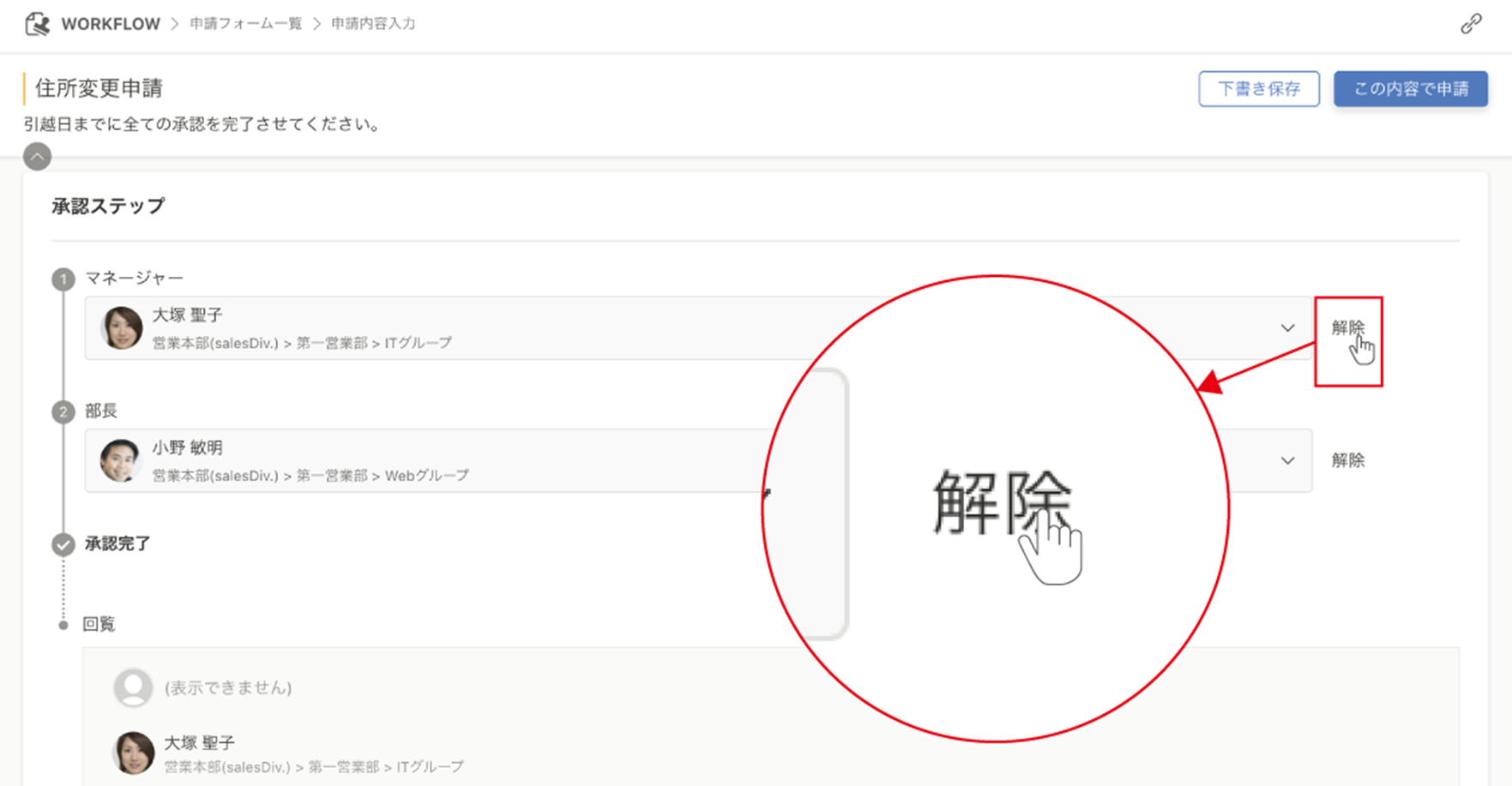 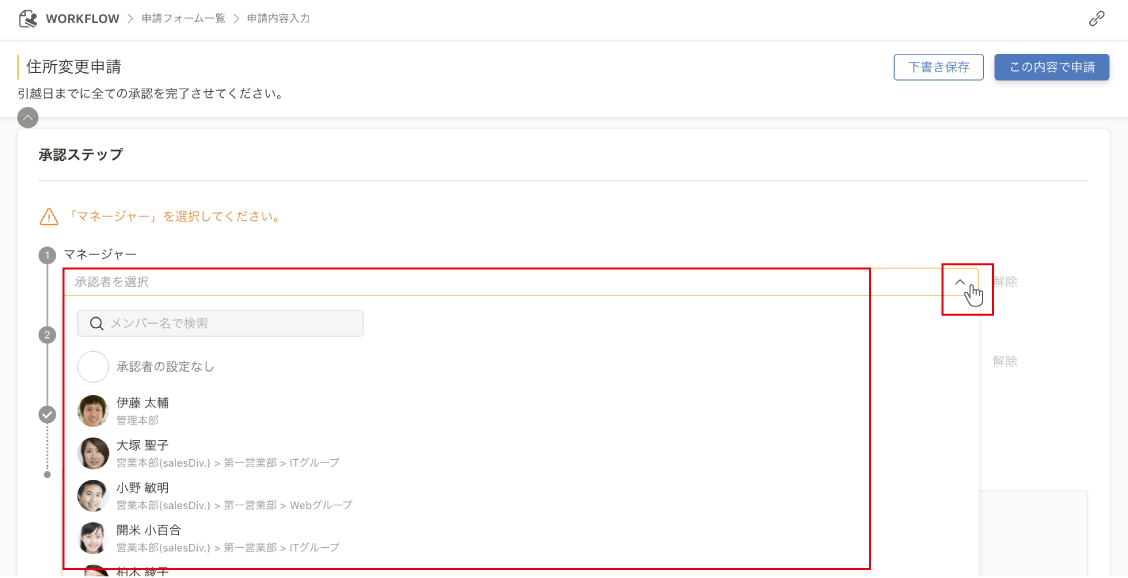 ワークフロー
4.申請者の操作方法
4-1. 申請方法
✔ CHECK!
自身の承認者がプルダウンリスト内に表示されないとき
下記条件がそろうと承認者として設定できます。
自身の承認者がプルダウン内に表示されないときは、
社内の管理者ユーザーに問い合わせてください。
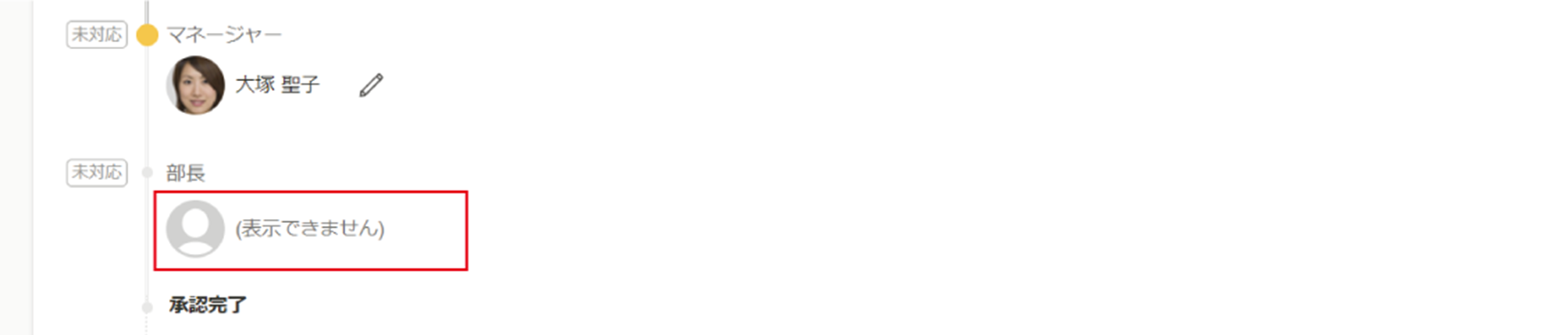 ①ユーザーIDを持っている
②ワークフロー機能の利用権限がある
➂退職者ではない
④申請者に承認者の閲覧権限がある
承認者を選択できないとき
申請者に閲覧権限がないメンバーが承認者として設定されていた場合、
「(表示できません)」と表示されます。
申請者はこれを解除することはできません
ワークフロー
4.申請者の操作方法
4-1. 申請方法
✔ CHECK!
承認者を設定しないとき
承認者を設定しないこともできます。ただし、直後の承認者を設定しない場合は、その次の承認者を設定する必要があります。
※全ての承認者を「承認者の設定なし」とすることもできます。
その場合は申請と同時に承認完了となります。
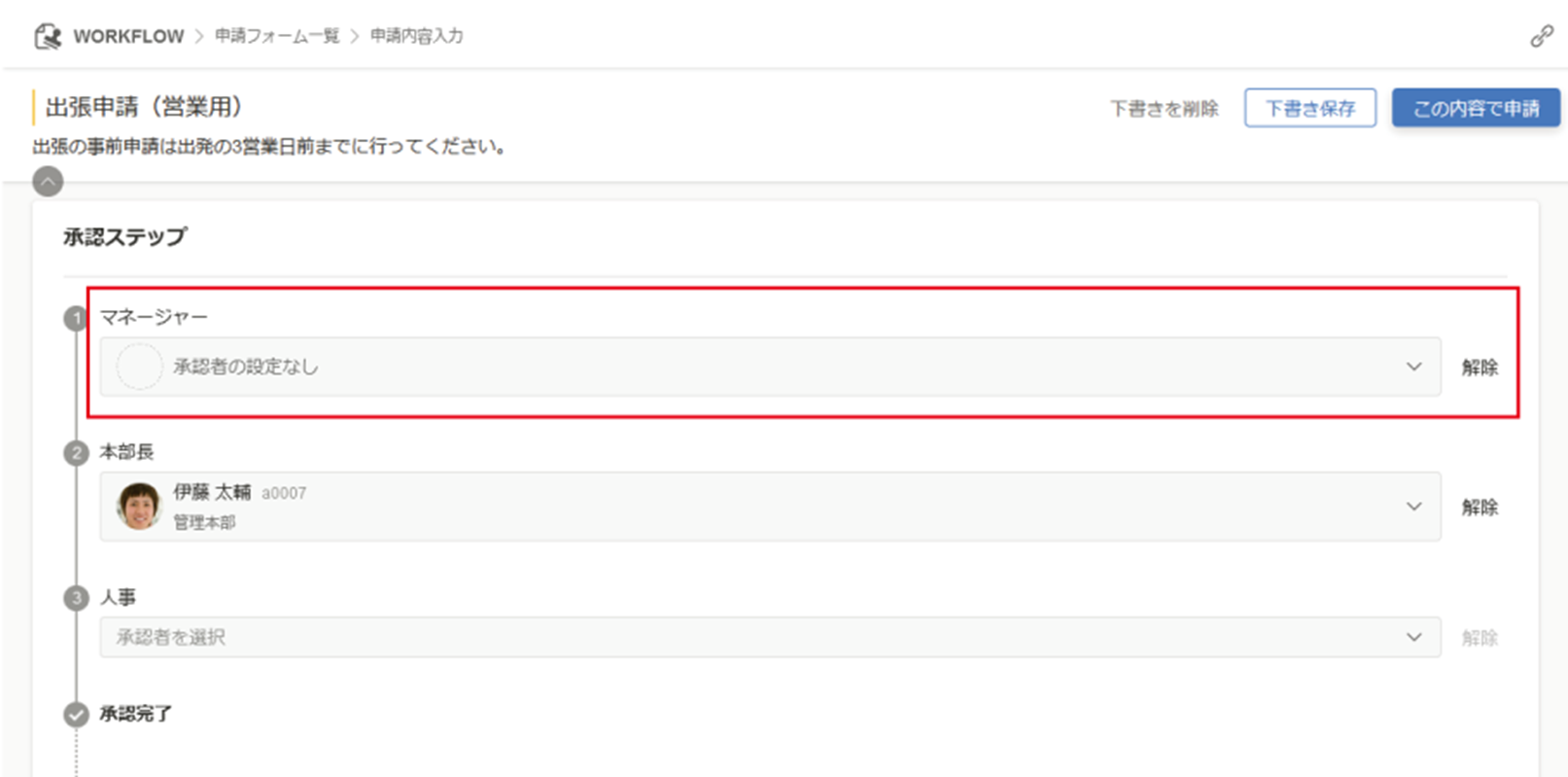 ワークフロー
4.申請者の操作方法
4-1. 申請方法
⑥コメント入力画面が開かれるので、任意でコメントを入力「申請」をクリックします。
⑤承認ステップまで登録できたら、右上か画面下部のこの内容で申請」をクリックします。
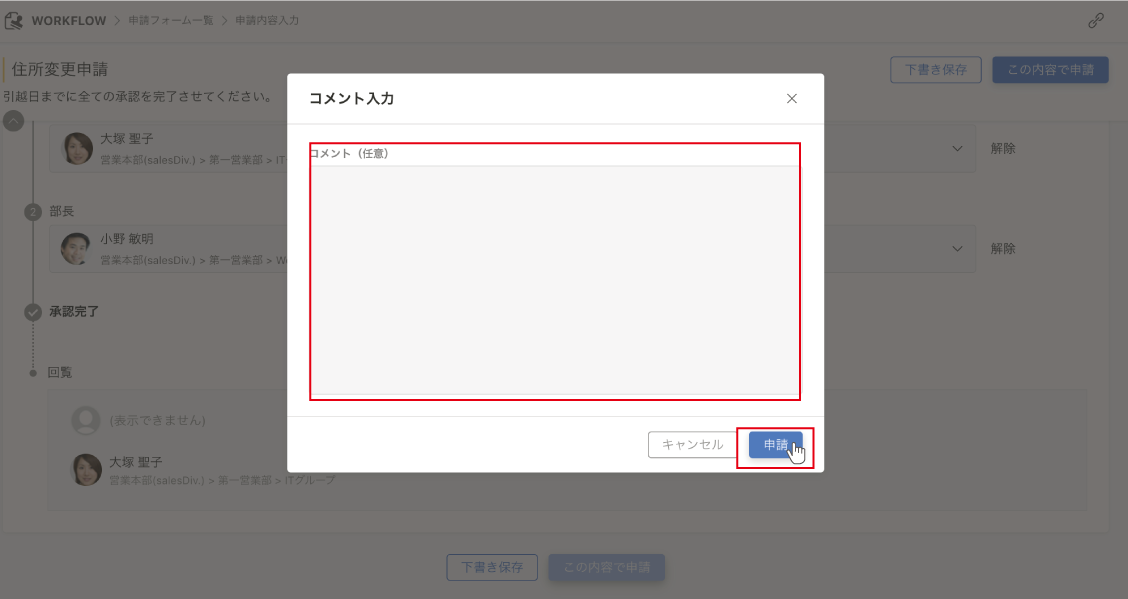 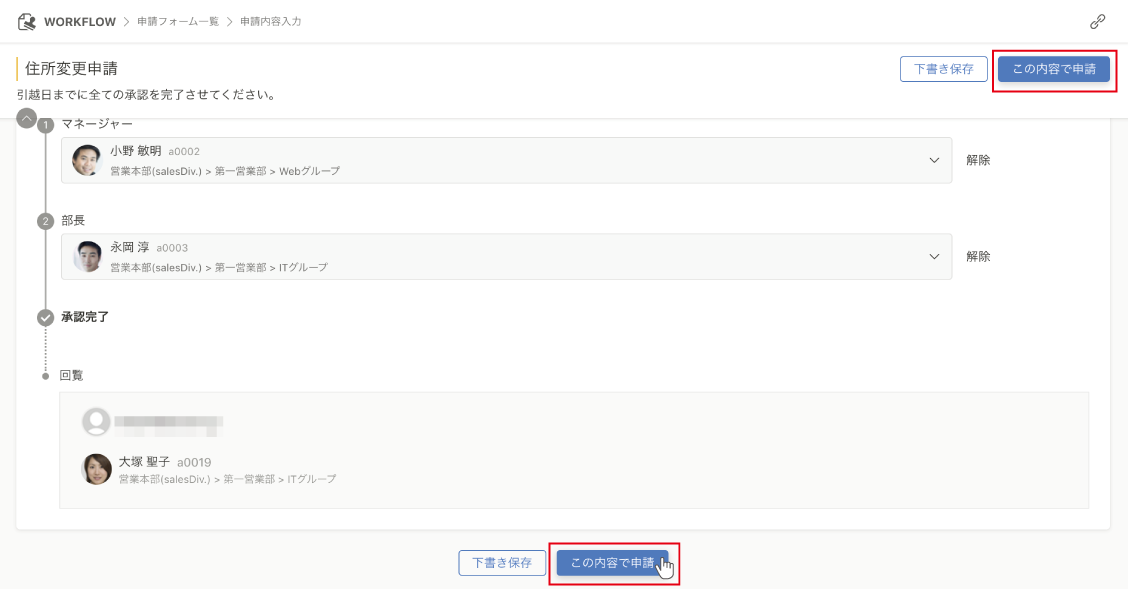 ワークフロー
4.申請者の操作方法
4-1. 申請方法
✔ CHECK!
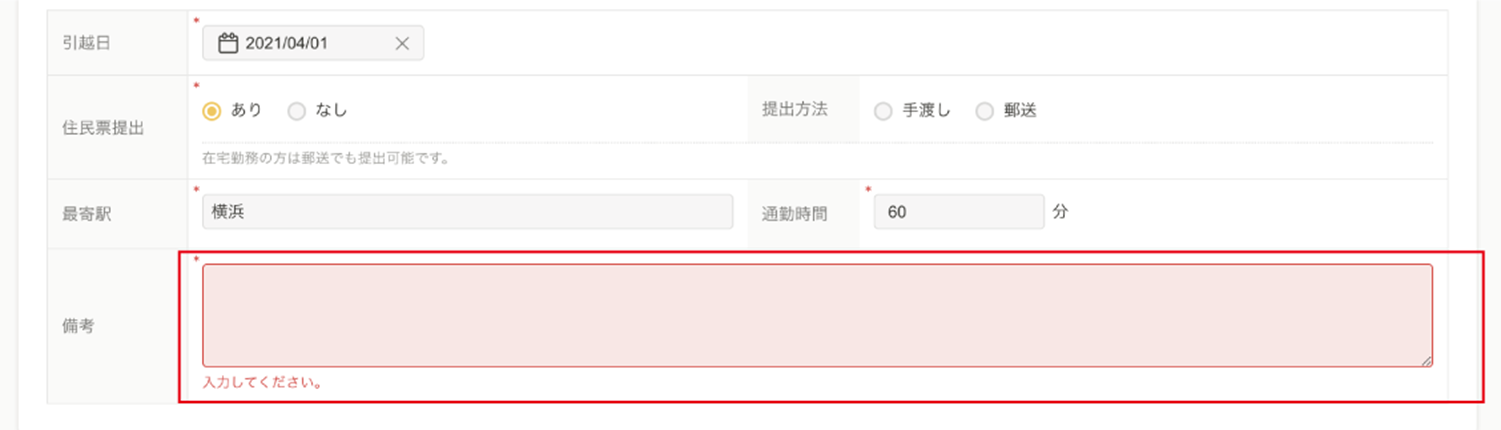 申請に不備がある時はエラー箇所が赤く表示されます。
✔ CHECK!　こんなときどうするの？
申請が完了したにもかかわらず承認者がなかなか承認せず進行が滞っている
長期間滞留している申請がある
　　→承認者に申請者の閲覧権限がない可能性があります。
　　　管理者に問い合わせてください。
ワークフロー
4.申請者の操作方法
4-2. 申請を取り消す
①ワークフロートップから、「自分の申請」をクリックします。
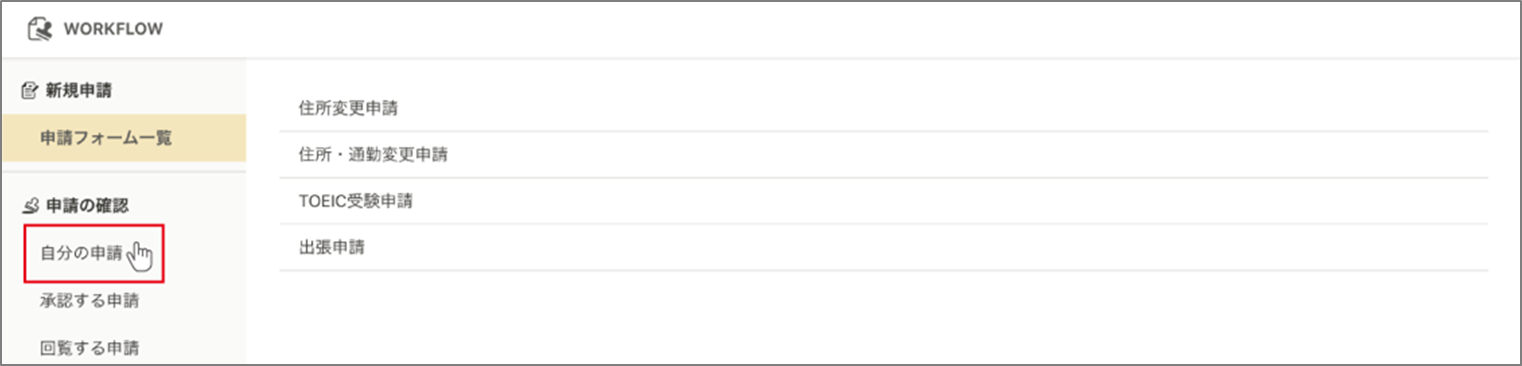 ②自分が申請した申請一覧が表示されるので、取り消したい申請をクリックします。
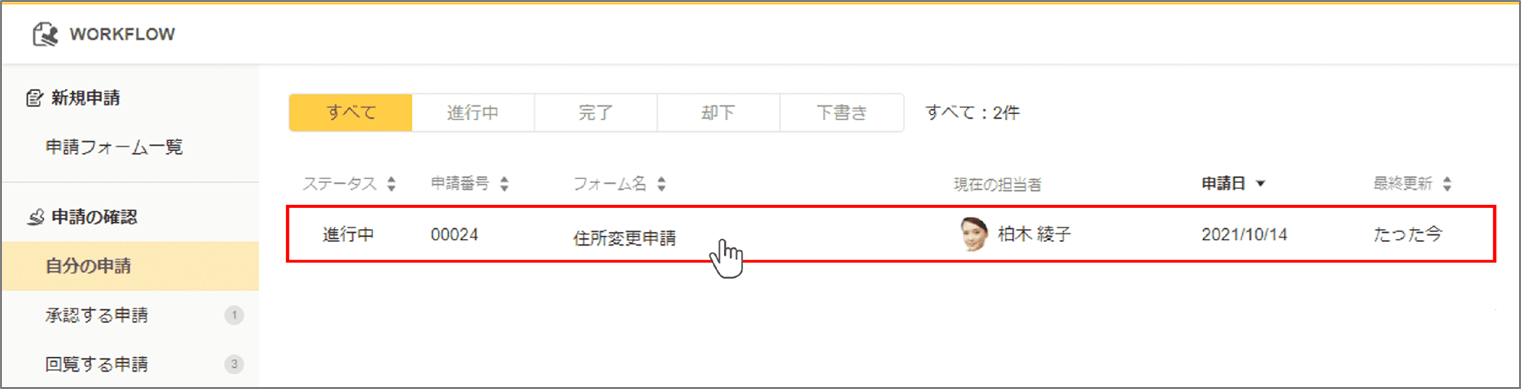 ワークフロー
4.申請者の操作方法
4-2. 申請を取り消す
④内容を確認し、「確定」ボタンをクリックしてください。
申請を取り消すと、現在の承認者に取り消し通知が送られます。
➂申請内容確認画面が開かれるので、右上または画面下部の
「申請を取り消す」ボタンをクリックしてください。
✔ CHECK!
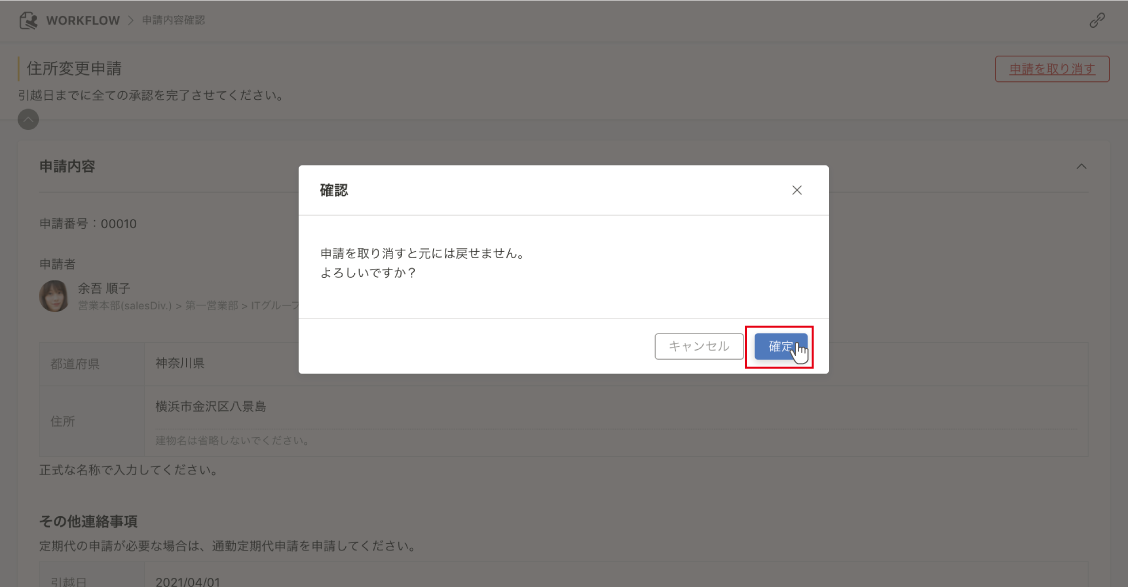 取り消しが完了したら、自分の申請一覧画面に戻ります。
取り消した申請は削除され、どこからも確認することはできません。
取り消した申請は元に戻すことはできません
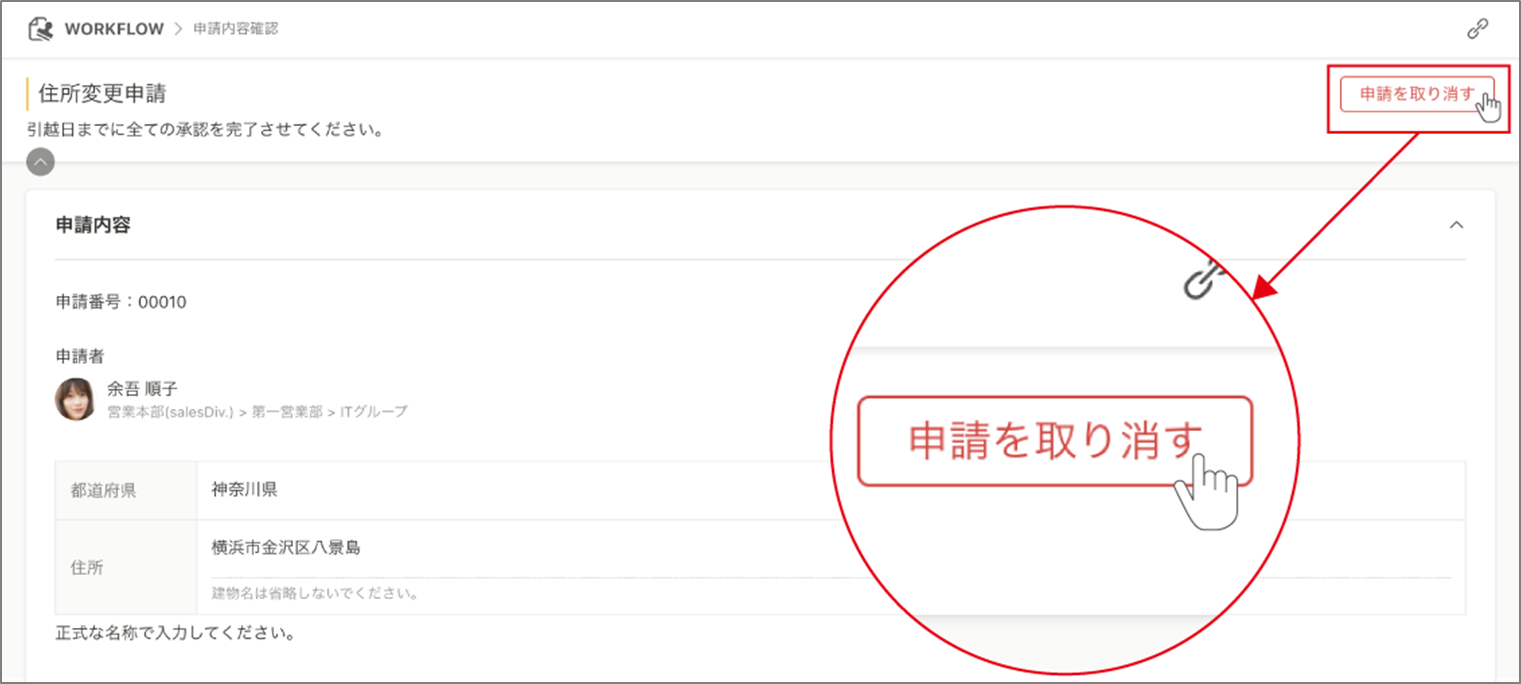 ワークフロー
4.申請者の操作方法
4-3. 自分の申請を確認する
①ワークフロートップから、「自分の申請」をクリックします。
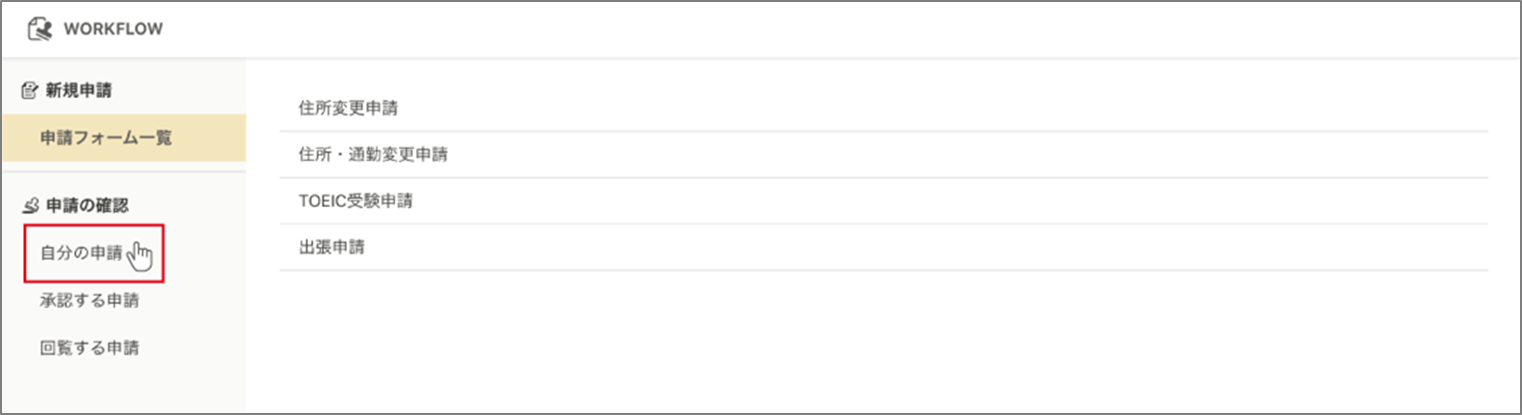 自分の申請一覧画面が表示されます。
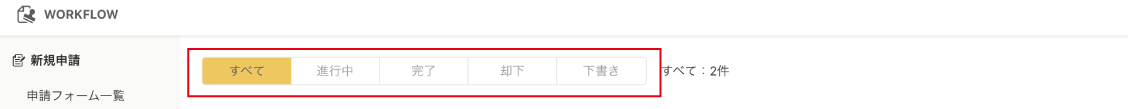 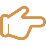 TIPS
上部でステータスごとに表示できます。
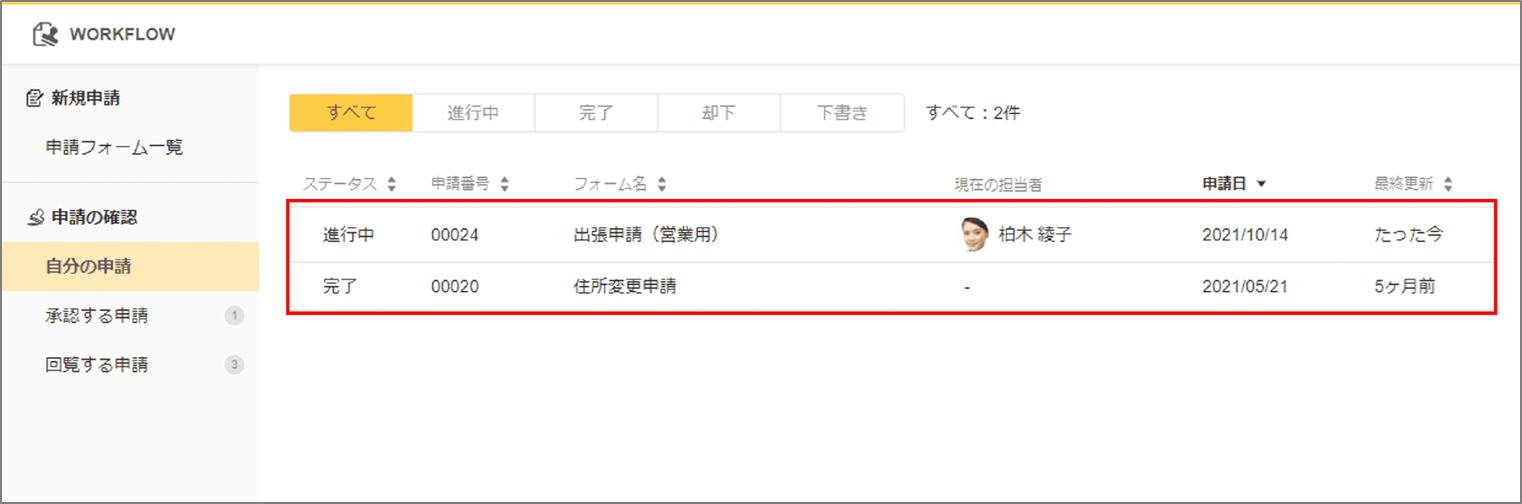 ワークフロー
4.申請者の操作方法
4-3. 自分の申請を確認する
③申請内容の詳細と進行状況が確認できます。
②内容を確認したい申請をクリックします。
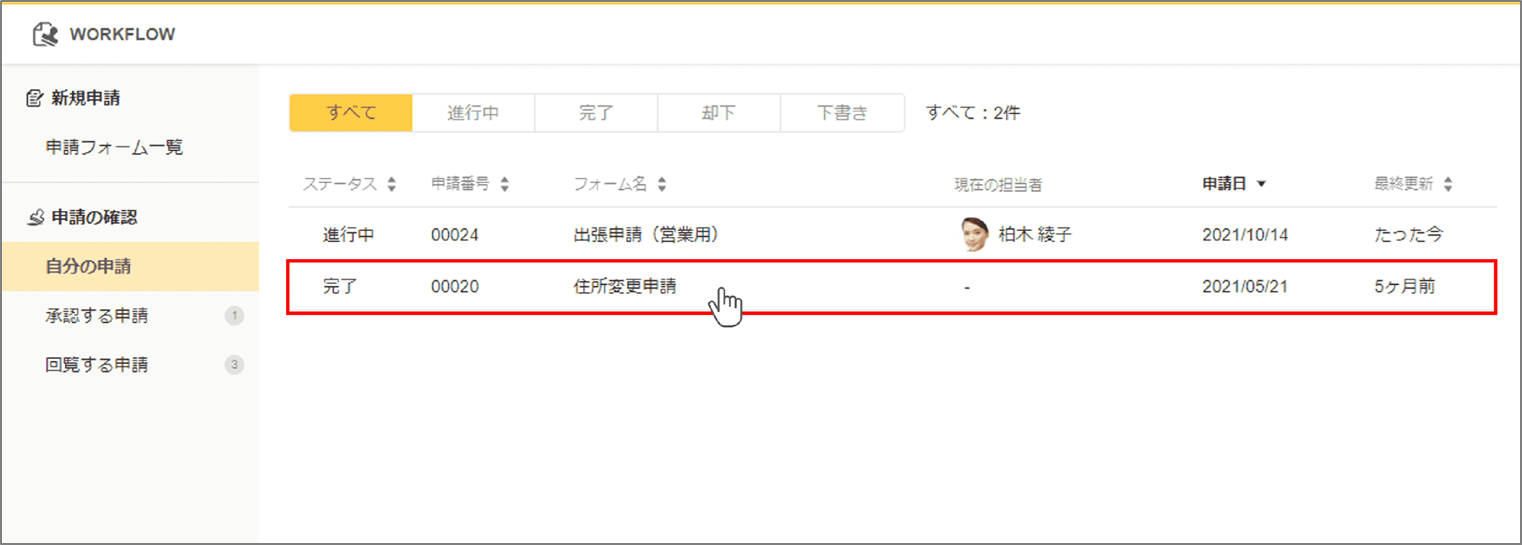 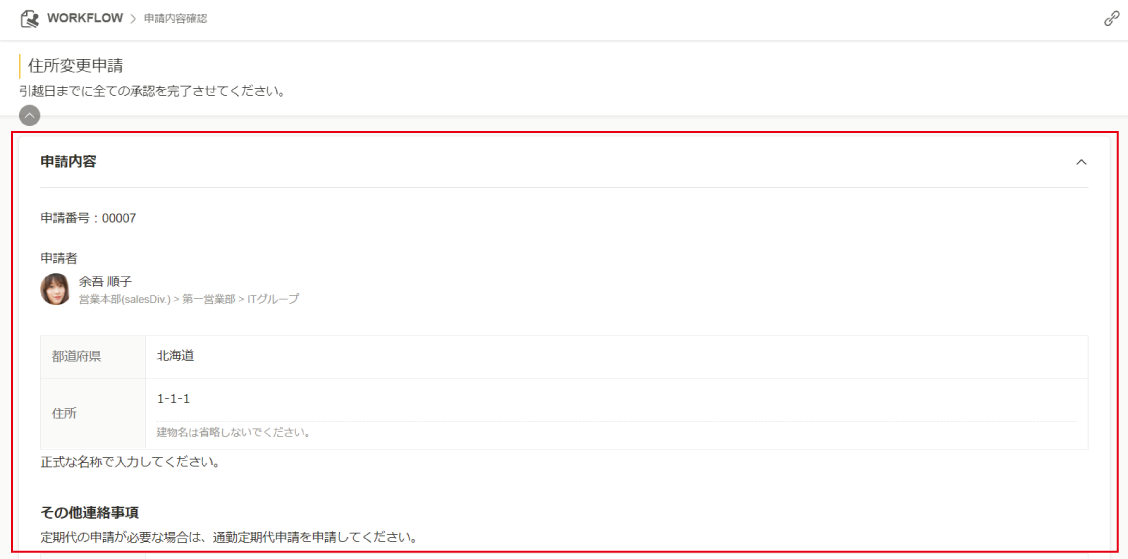 ワークフロー
5.代理申請方法
「ワークフロー機能を利用できない従業員の代わりに申請をあげたい」「休職が延長になった従業員の代わりに休職申請をあげたい」などの際に代理申請を使用することで本人の代わりに申請をあげることができます。
※代理申請はスマホアプリで対応しておりません。
②申請者を選択します。
①申請者の代理で申請をあげる際は、「代理申請」からフォーム一覧を表示し申請したいフォーム名をクリックします。
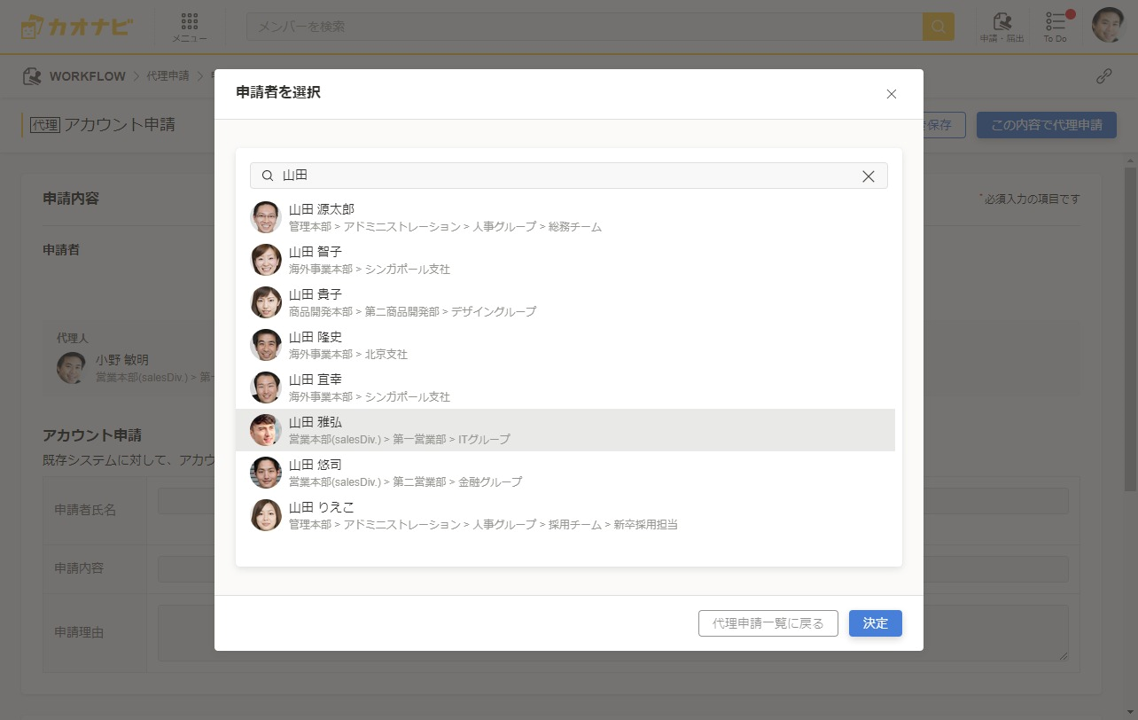 ✔ CHECK!
以降は、4-1. 申請方法を入力する の手順③以降と同様です。
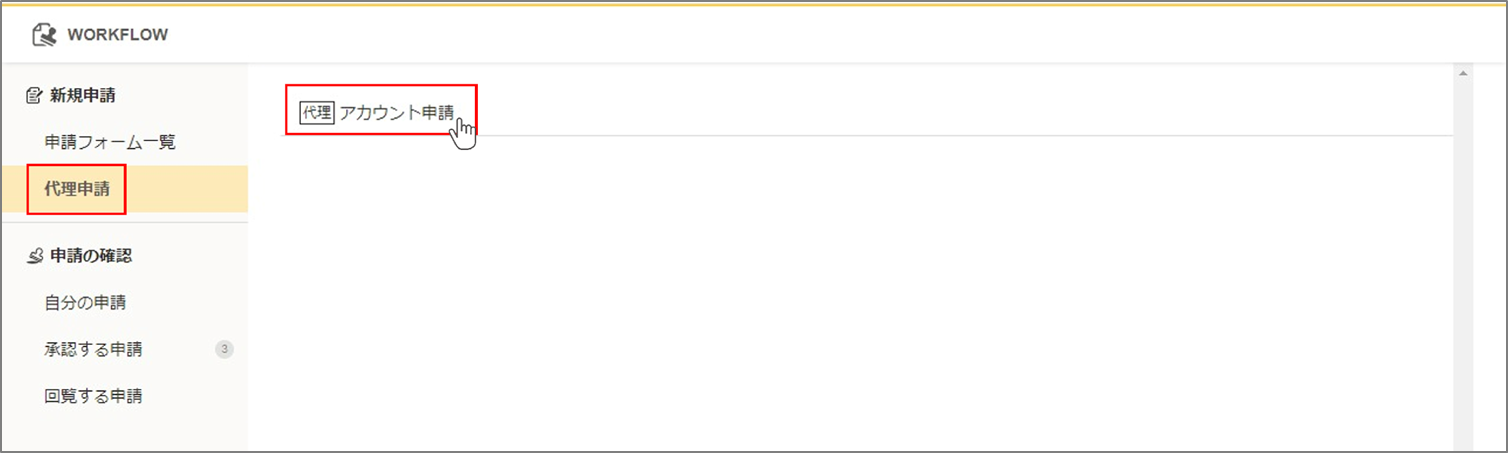 申請者はユーザーに登録されていないメンバーからも選択可能です。申請を代行したい対象が表示されない場合は、管理者が申請フォームの権限設定を変更する必要があります。
ワークフロー
6.承認者の操作方法
6-1. 承認申請がまわってきたら
自身が承認者として割り当てられている申請は、ワークフロートップの他、以下から確認できます。
●ToDoリストから確認
●メールから確認
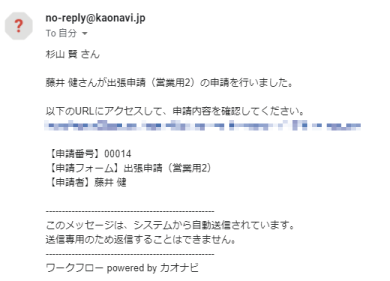 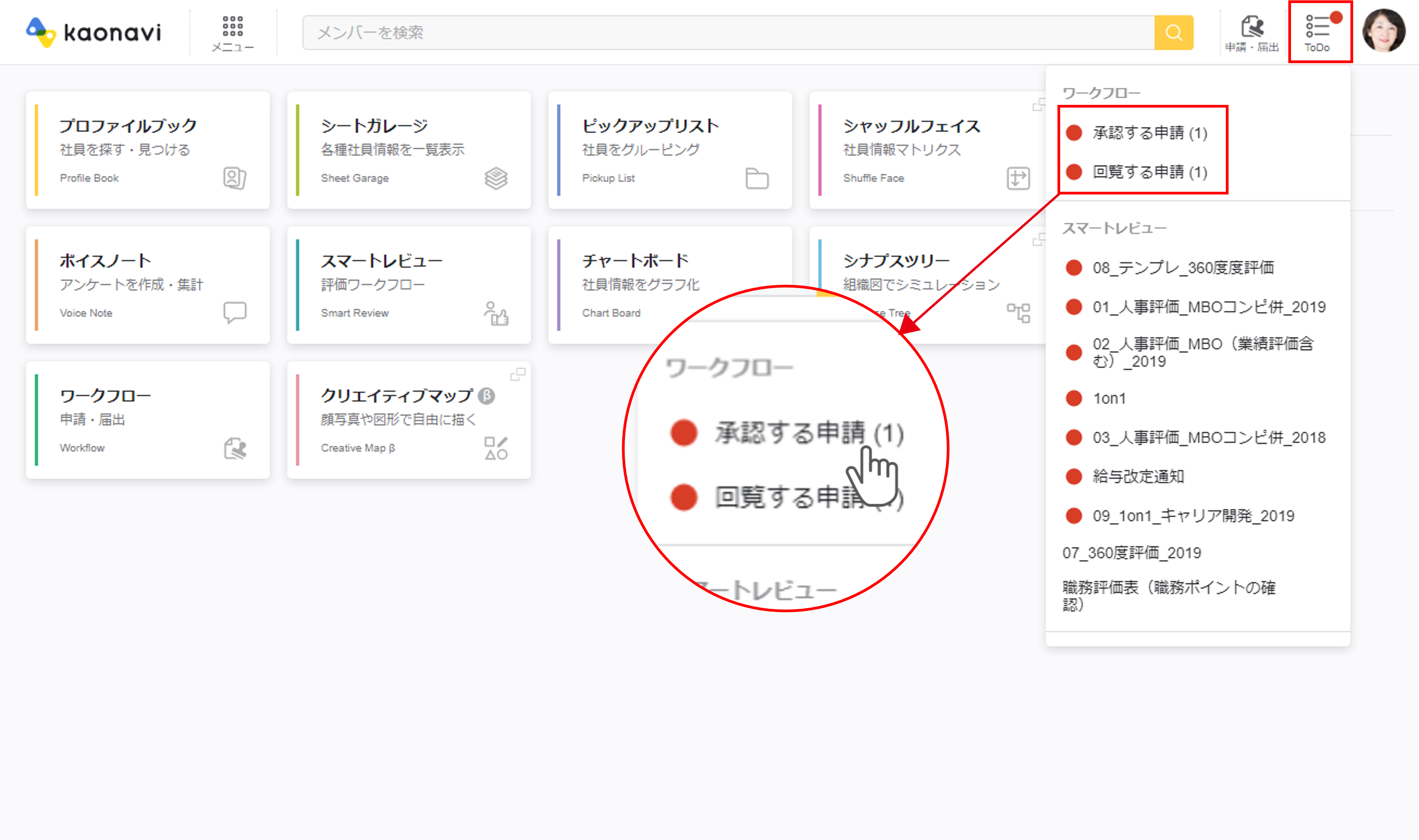 ワークフロー
6.承認者の操作方法
6-2. 申請を承認／差し戻し／却下する
①ワークフロートップから、「承認する申請」をクリックします。
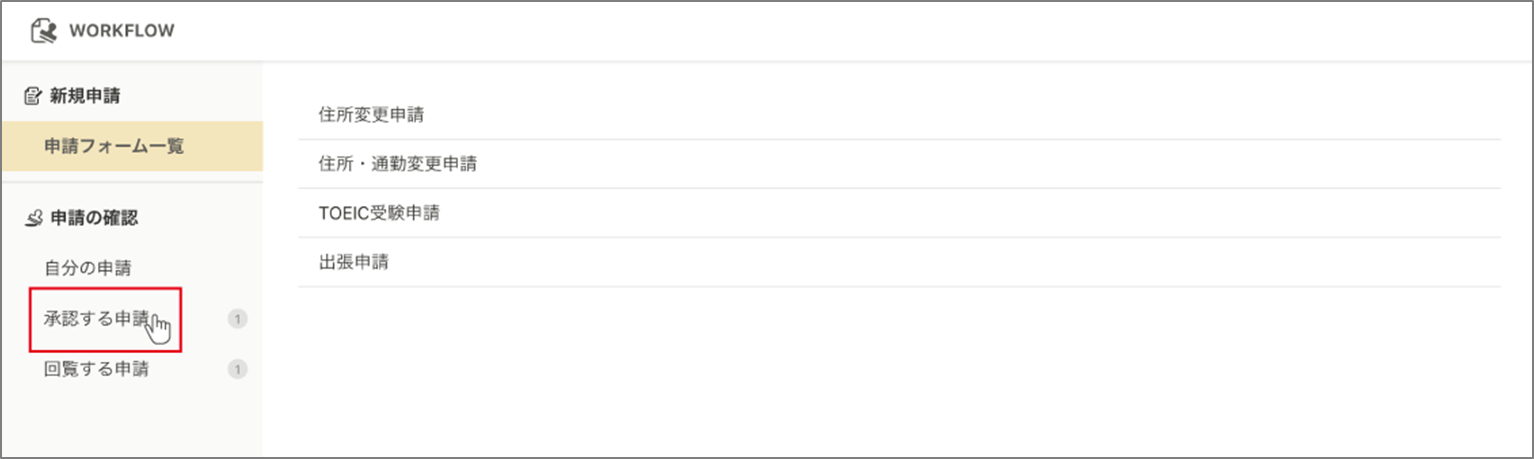 ②自身が承認すべき申請一覧が表示されるので内容を確認したい申請をクリックします。
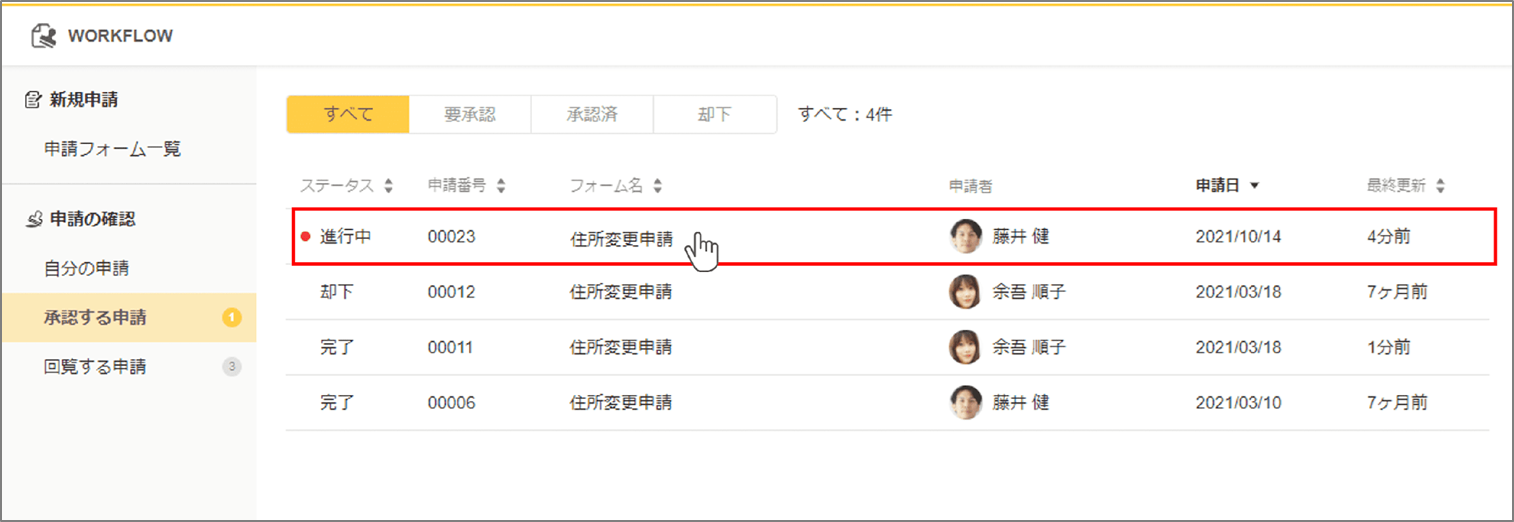 ワークフロー
6.承認者の操作方法
6-2. 申請を承認／差し戻し／却下する
➂申請内容が表示されるので、内容を確認し、右上または画面下部の「却下」「差し戻す」「承認」のいずれかのボタンをクリックしてください。
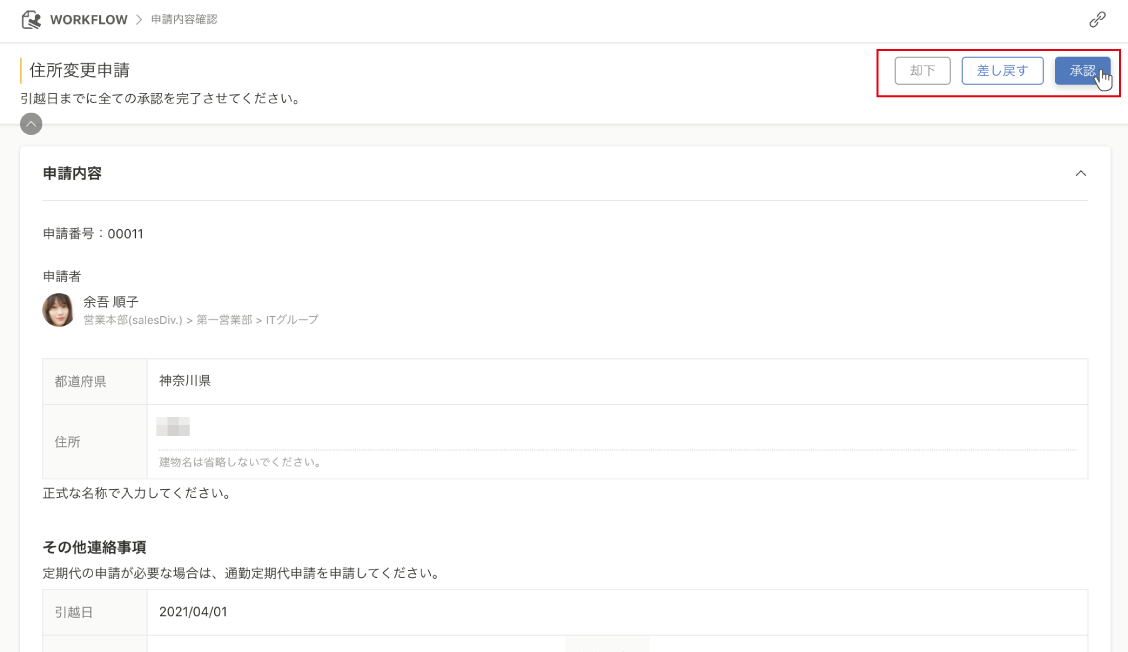 ワークフロー
6.承認者の操作方法
6-2. 申請を承認／差し戻し／却下する
④いずれのボタンをクリックした場合もコメント入力画面が表示されます。
　任意でコメントを入力後、右下に表示される手順③で選択したボタンを
　クリックしてください
※画像は手順③で「承認」を選択した場合です。却下を選択した場合は「却下」が、
　差し戻すを選択した場合は「差し戻す」のボタンが表示されます。
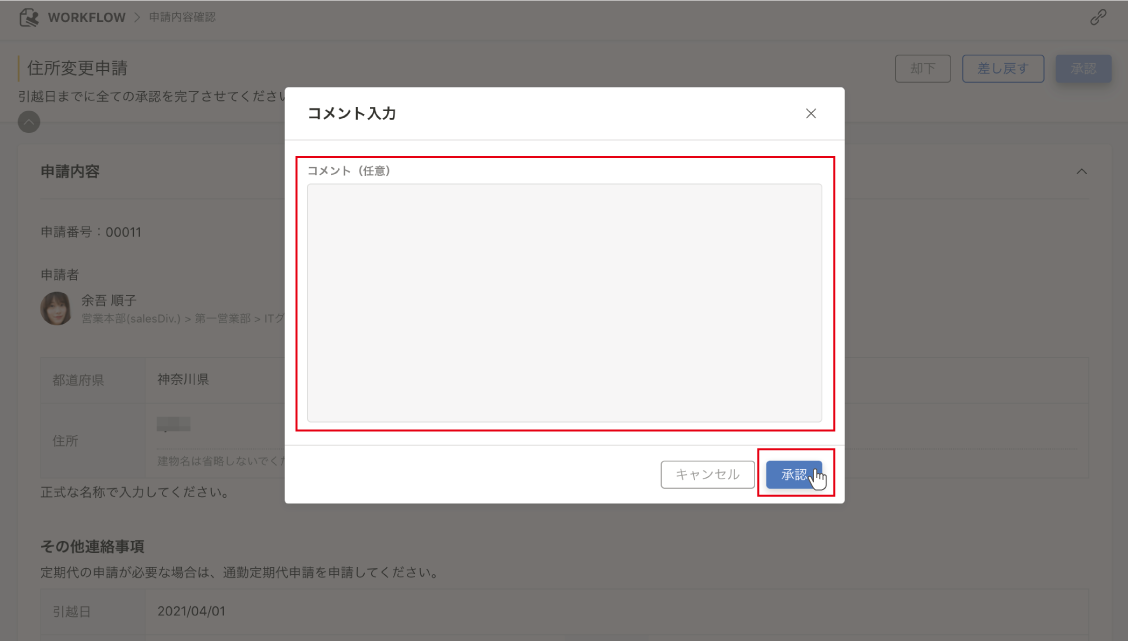 ✔ CHECK!　こんなときどうするの？
申請者から申請した申告があったにも関わらず、カオナビに表示がなく 通知も来ていない
　
　→承認者に申請者の閲覧権限がない可能性があります。
　　管理者に問い合わせてください。
ワークフロー
6.承認者の操作方法
6-3. 承認者を変更する
申請者が設定した承認者に誤りがあった場合、自分を含め承認者を変更することができます。
②設定できる承認者の一覧が表示されるので、承認者を選択し設定します。
①「進行状況」から変更したい承認者の右に表示される「鉛筆マーク」をクリックします。
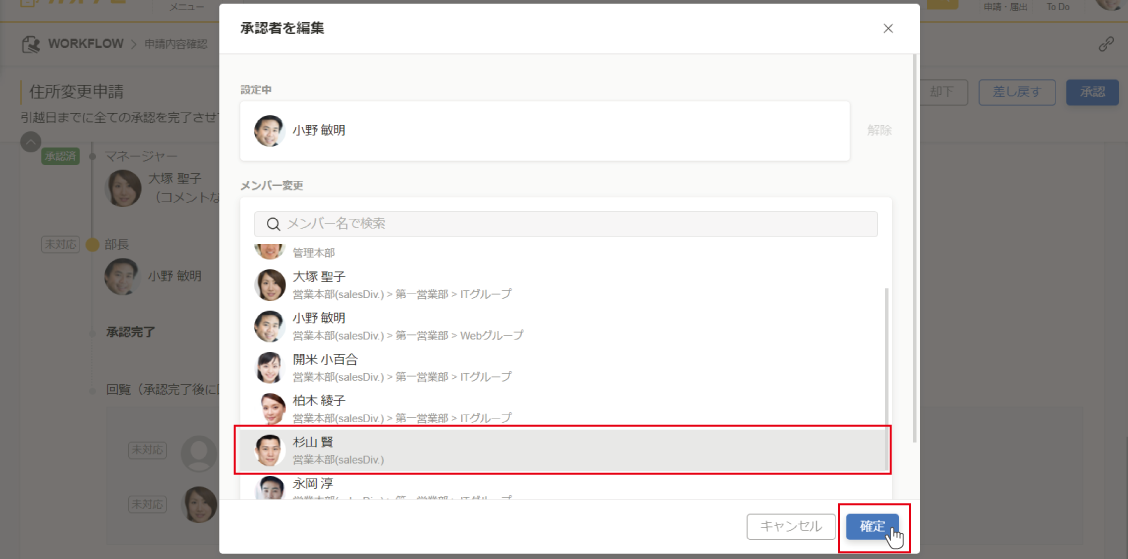 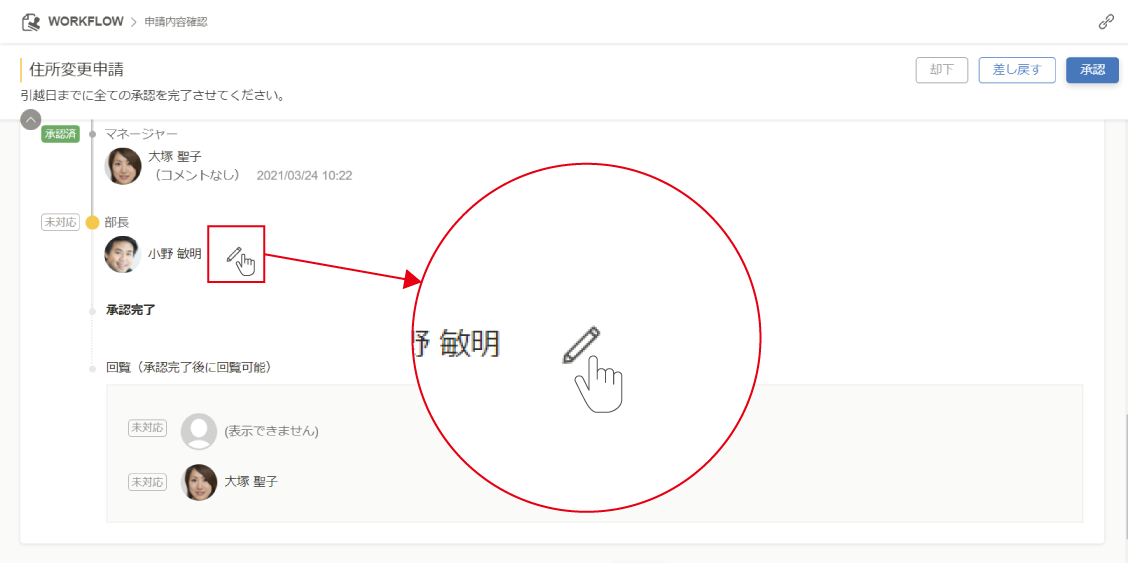 ワークフロー
6.承認者の操作方法
6-3. 承認者を変更する
✔ CHECK!
変更したい承認者がプルダウンリスト内に表示されないとき
承認者を自分から別のユーザーに変更したとき
現在の承認者を自分以外のメンバーに変更する場合、変更後は承認行為及び承認者の変更ができなくなります。
加えて、該当申請の閲覧ができなくなることに注意してください。承認者の変更後は「承認する申請」画面に戻ります。
また、変更後の承認者に通知が送信されます。
下記条件がそろうと承認者として設定できます。変更したい承認者がプルダウン内に表示されないときは、社内の管理者（Adm）ユーザーに問い合わせてください。
①ユーザーIDを持っている
②ワークフロー機能の利用権限がある
➂退職者ではない
④自分に変更したい承認者の閲覧権限がある
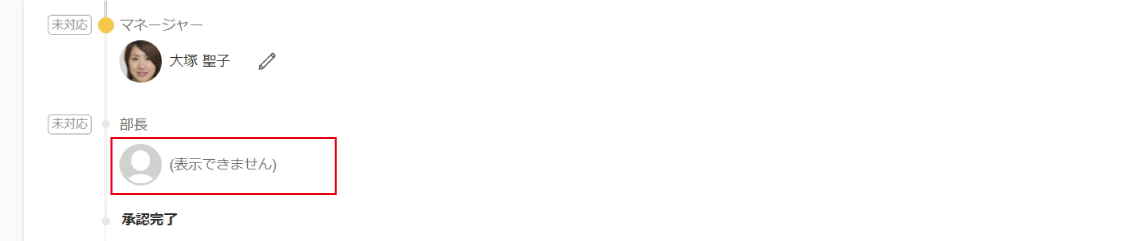 承認者を選択できないとき
未対応の承認者を変更することができますが、自身に閲覧権限がないメンバーが承認者として設定されていた場合、「(表示できません)」と表示されます。承認者はこれを変更することはできません。
ワークフロー
6.承認者の操作方法
6-4. 承認済み／却下した申請を閲覧する
①ワークフロートップから、「承認する申請」をクリックします。
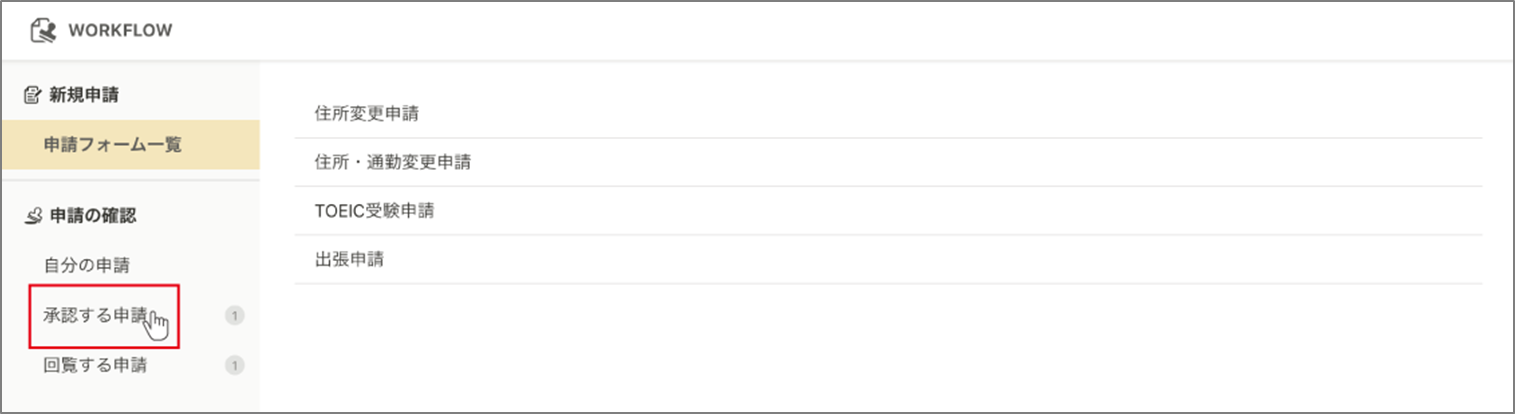 ②自身が承認すべき申請または既に承認／却下済みの申請一覧が表示されるので閲覧したい申請をクリックします。
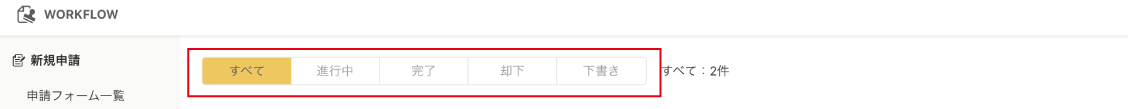 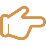 TIPS
上部でステータスごとに表示できます。
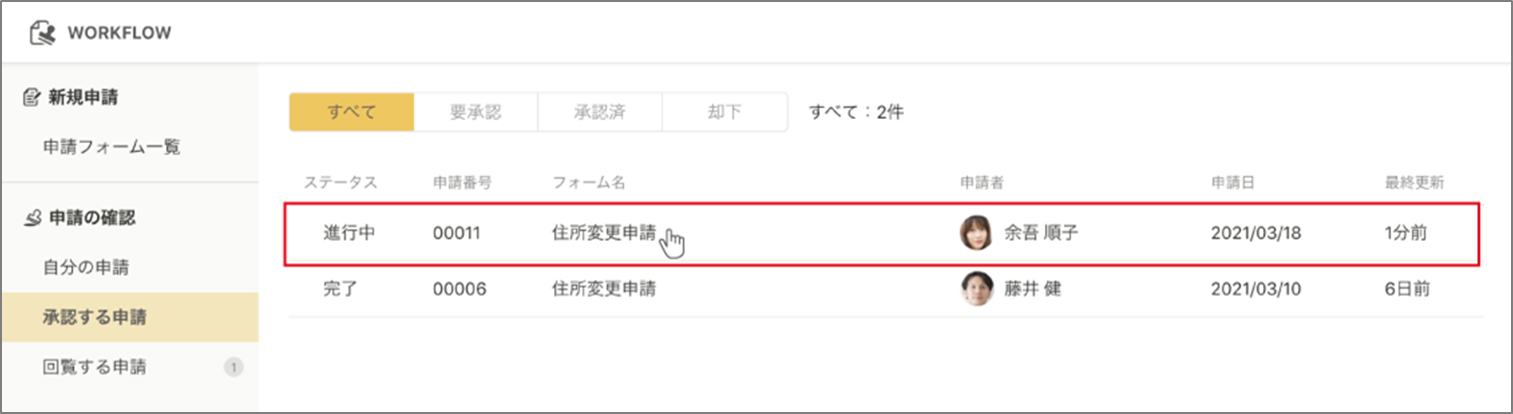 ワークフロー
6.承認者の操作方法
6-4. 承認済み／却下した申請を閲覧する
➂クリックすると、申請内容の詳細と進行状況が確認できます。
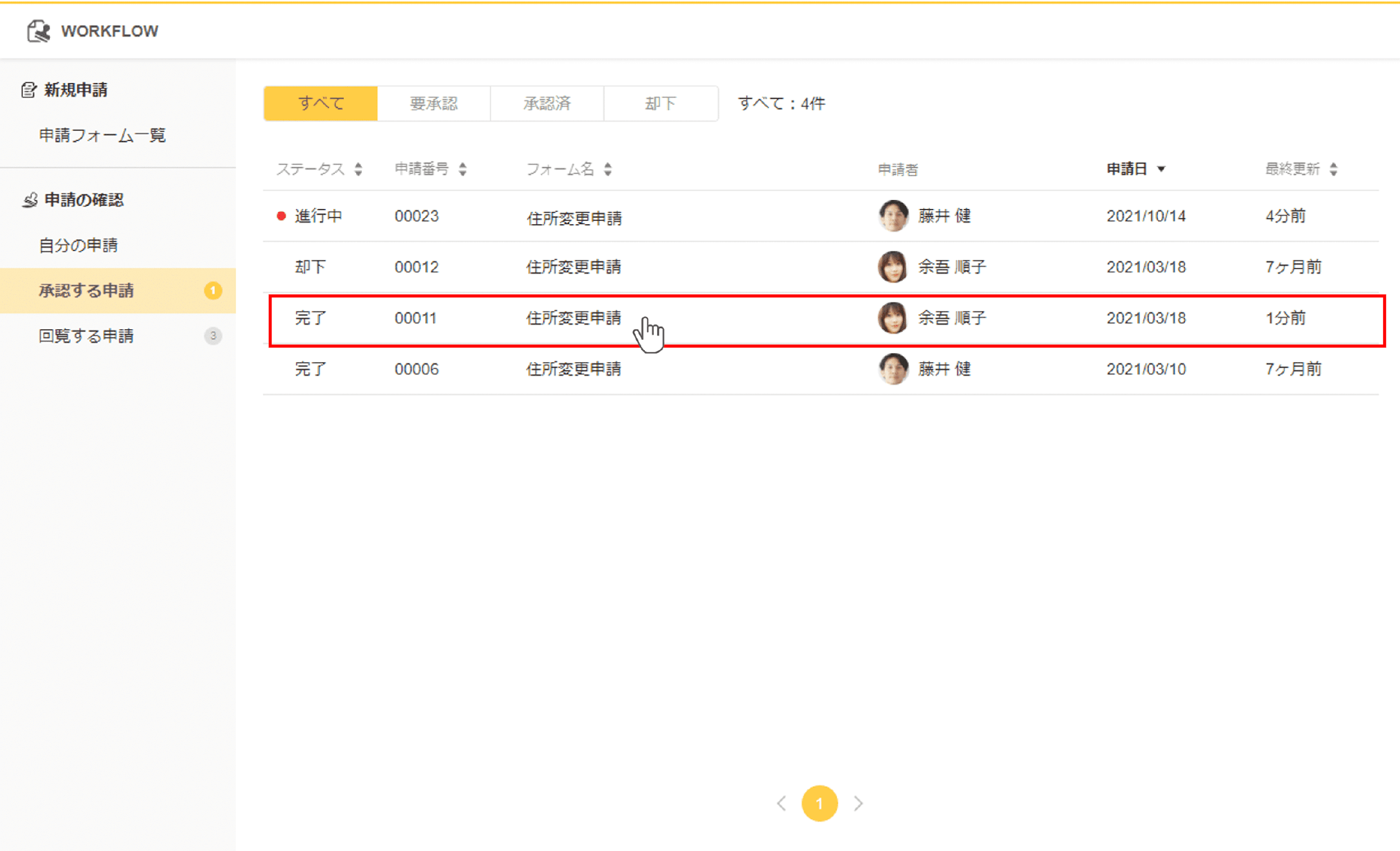 ※一覧画面に戻るときは、ブラウザの戻るボタンで戻ってください。
ワークフロー
7.回覧者の操作方法
7-1. 回覧申請が回ってきたら
自身が回覧者として割り当てられている申請は、ワークフロートップの他以下から確認できます。
●ToDoリストから確認
●メールから確認
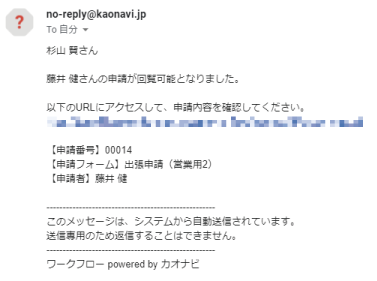 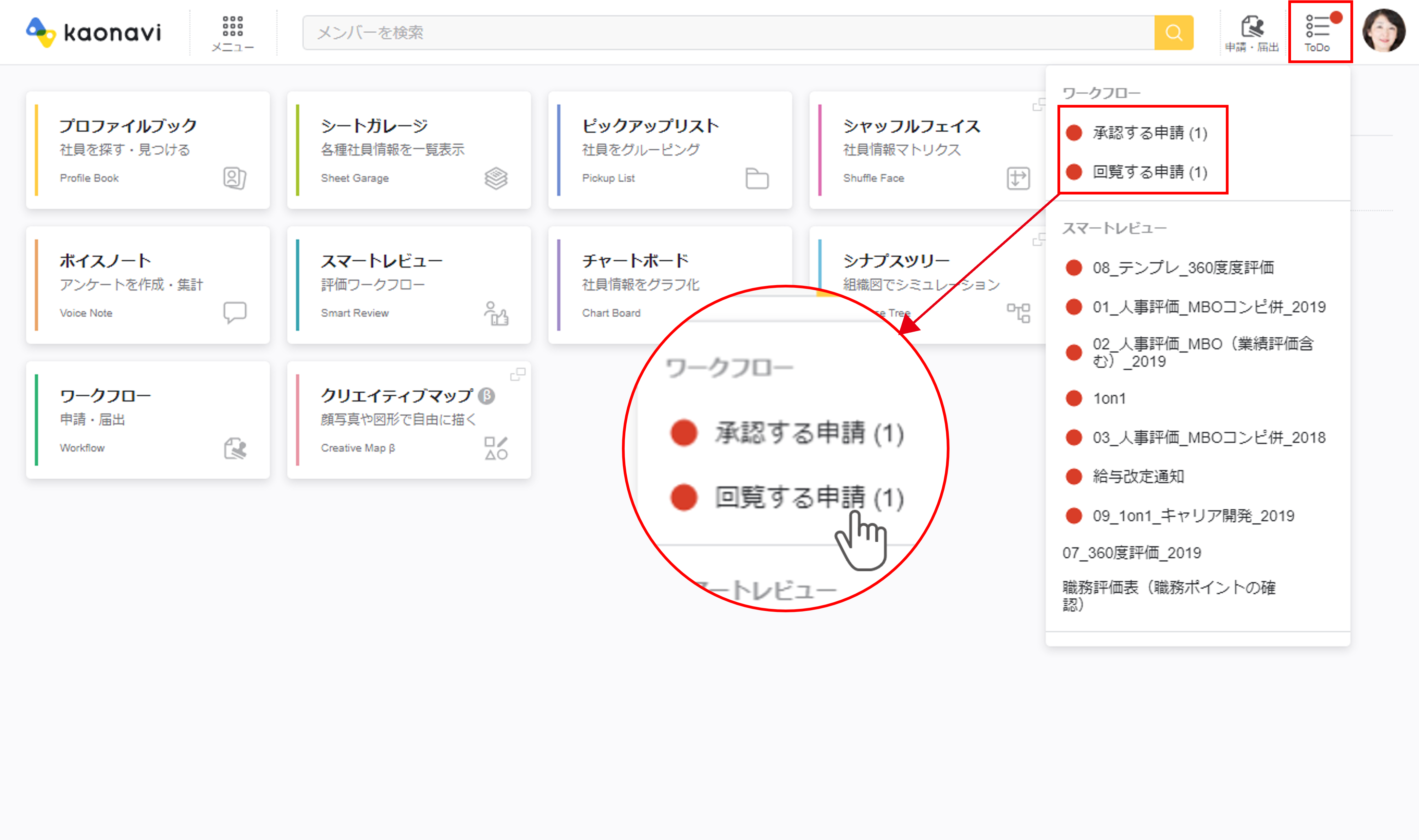 ワークフロー
7.回覧者の操作方法
7-2. 申請を回覧する
回覧者に設定されている申請について、ステータスが完了になったものを閲覧することができます。
①ワークフロートップから、「回覧する申請」をクリックします。
②自身が回覧できる申請一覧が表示されるので、閲覧したい申請をクリックします。
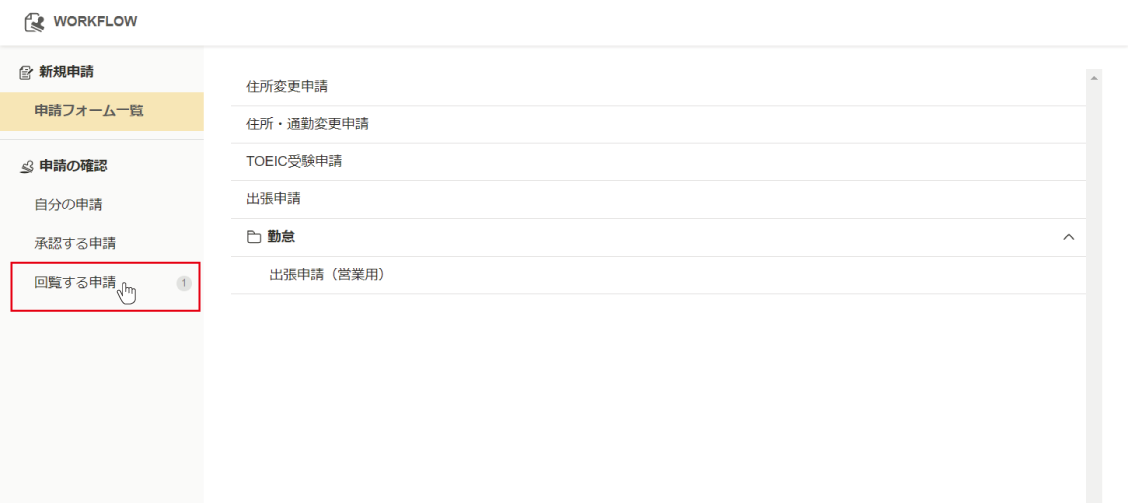 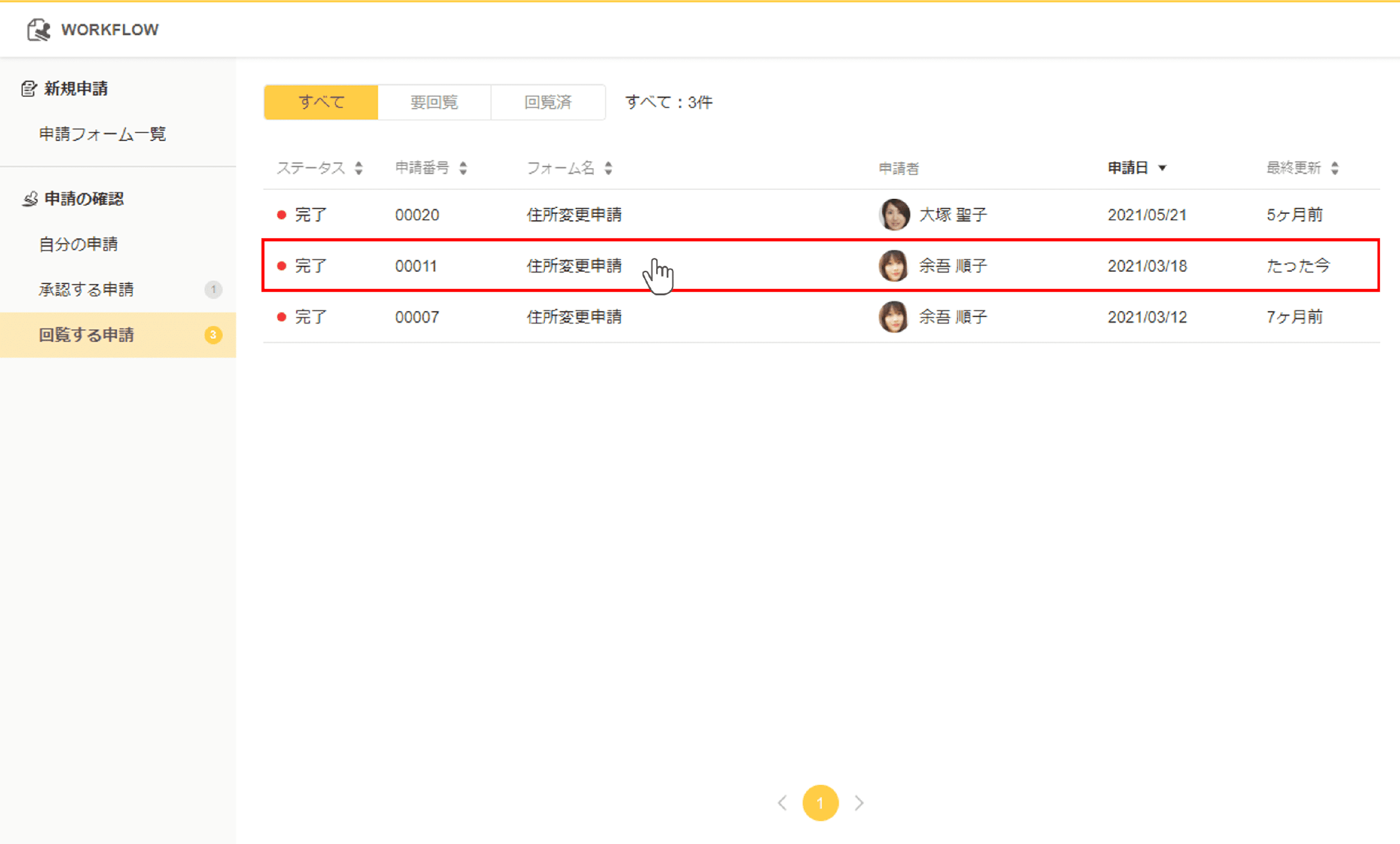 ワークフロー
7.回覧者の操作方法
7-2. 申請を回覧する
クリックすると、申請内容の詳細と承認者ステップが確認できます。
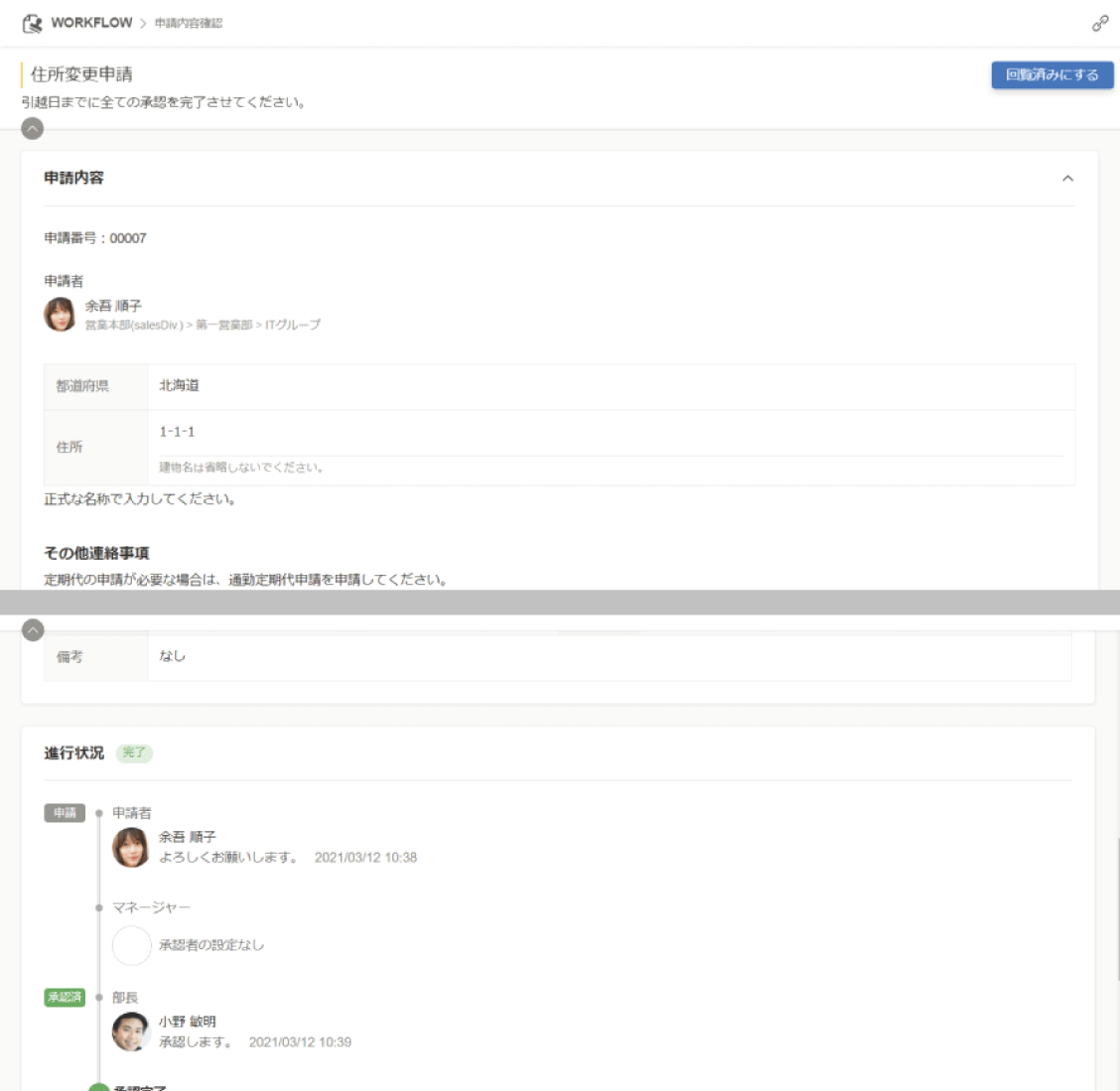 ワークフロー
7.回覧者の操作方法
7-2. 申請を回覧する
④回覧済みにする際にコメントを入力できます。
③閲覧が完了したら、右上または画面下部の「回覧済みにする」ボタンをクリックし、申請を回覧済みにします。
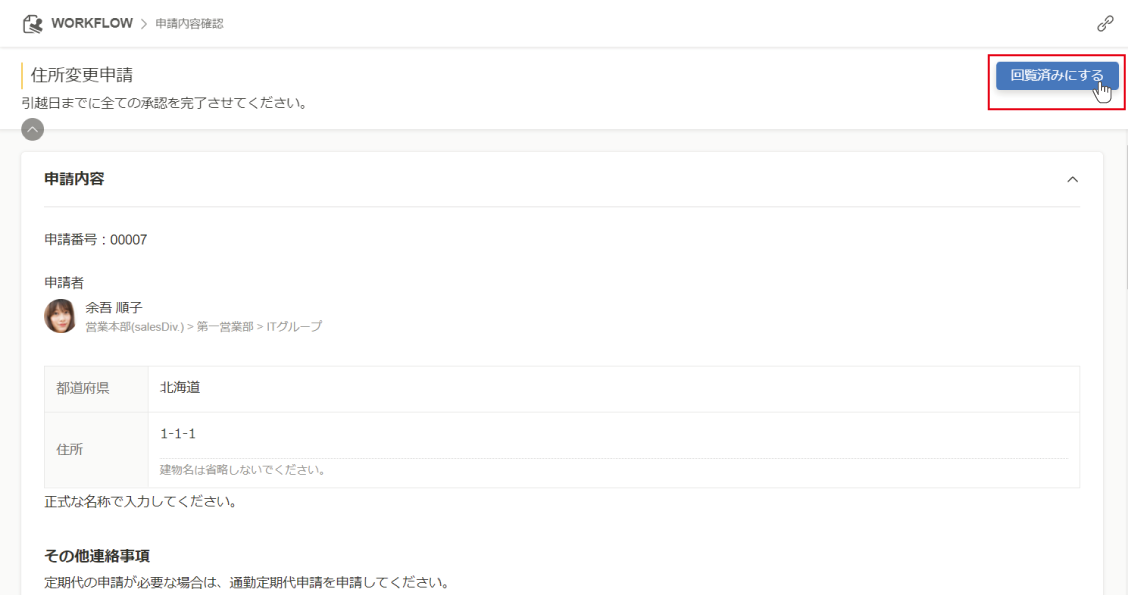 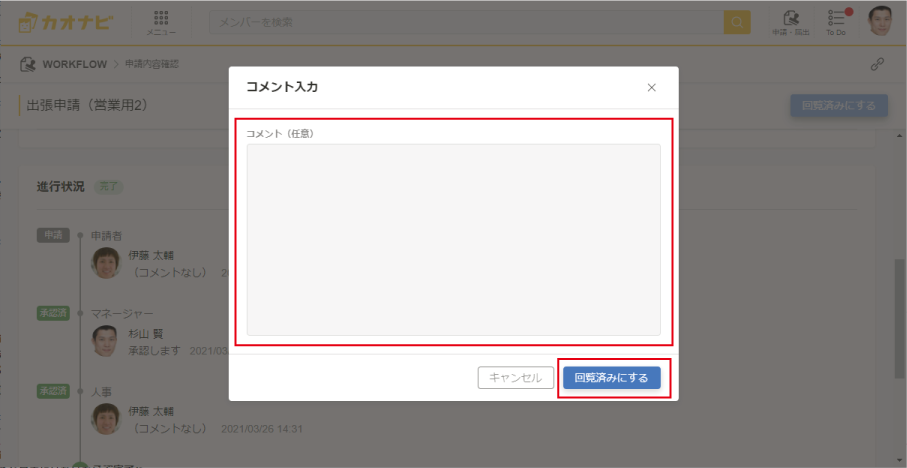